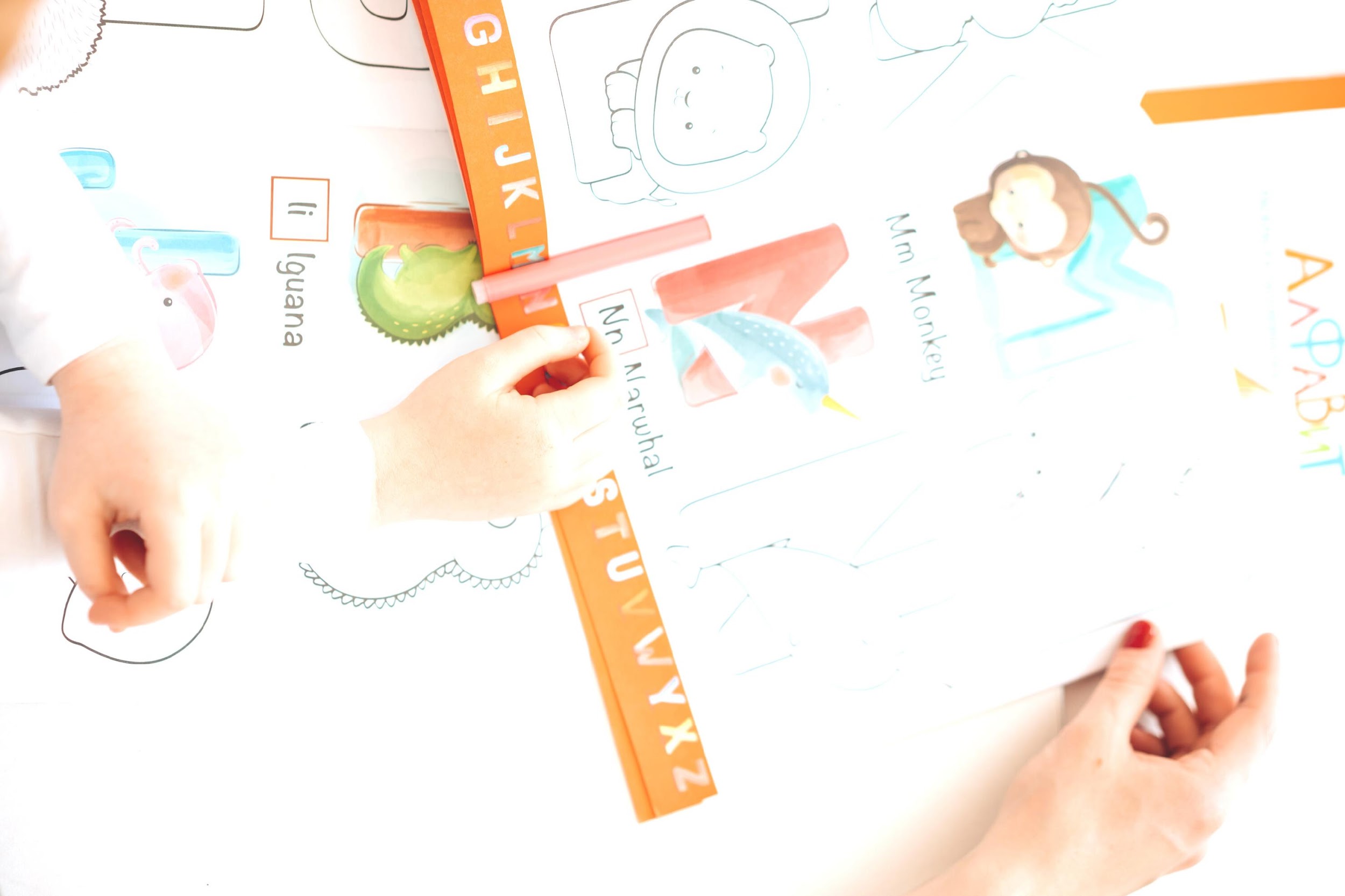 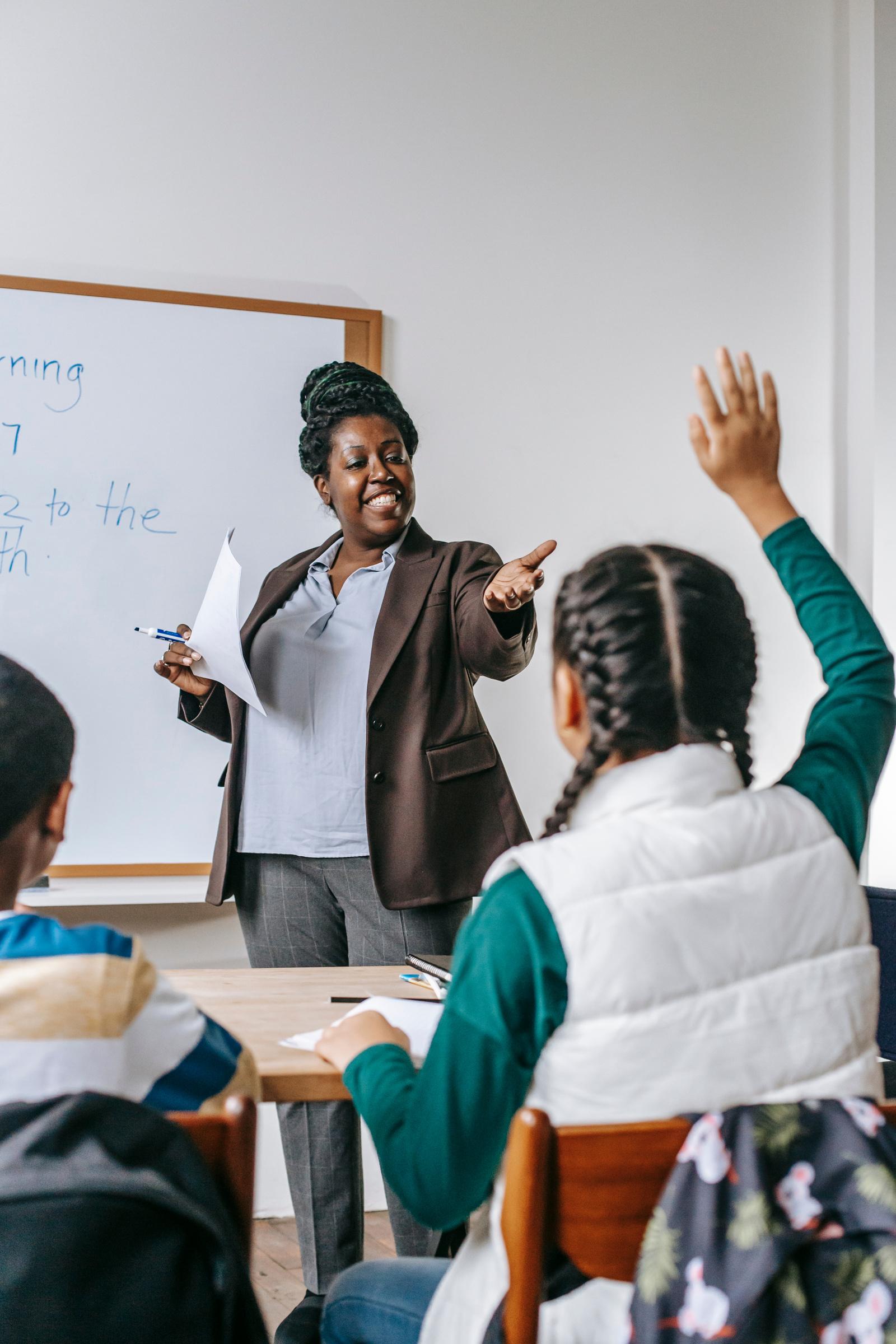 TEACHER 
NEWSLETTER
Here is the start of 
the presentation
How to Use This Presentation
Google Slides
PowerPoint
Canva
Click on the "Google Slides" button below this presentation preview. 
Click on "Make a copy."
Start editing your presentation.
You need to sign in to your Google account.
Click on the "PowerPoint" button below this presentation preview. 
Start editing your presentation.
Download and install the fonts used in this presentation as listed on the next page.
Click on the "Canva" button under this presentation preview. 
Start editing your presentation.
You need to sign in to your Canva account.
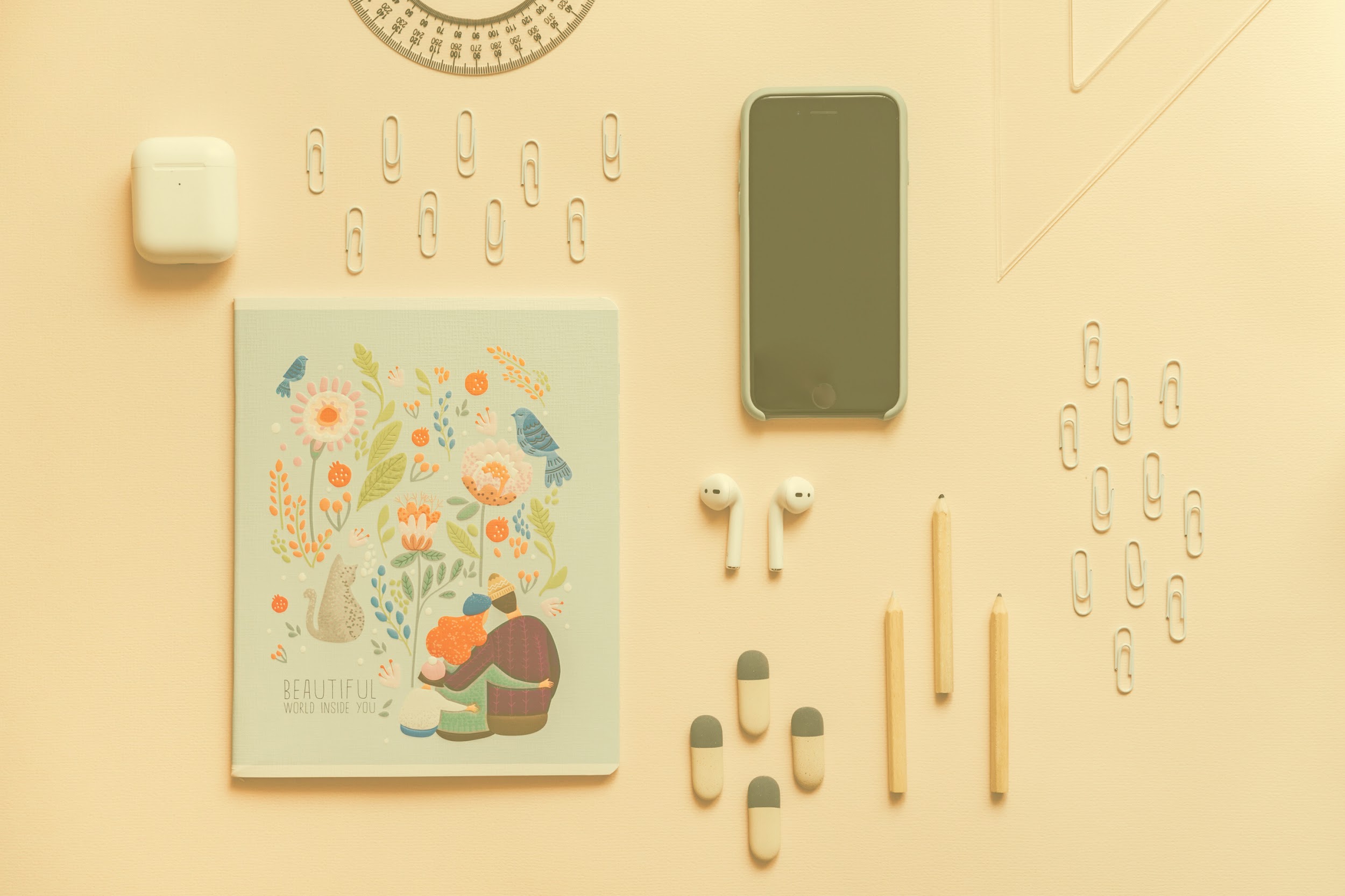 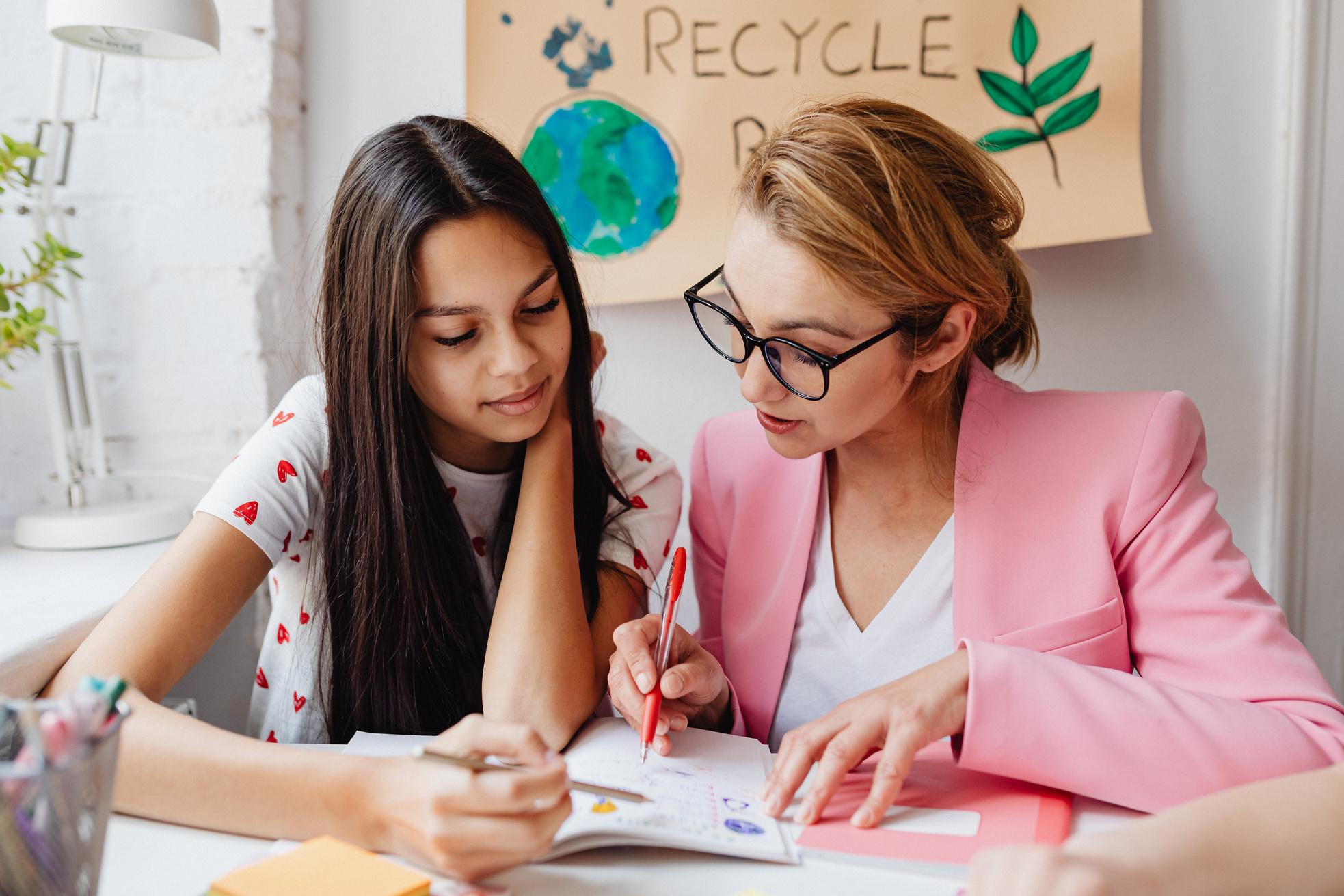 Announcement
I'm Rain, and I'll be sharing with you my beautiful ideas. 
Follow me at @reallygreatsite to learn more.
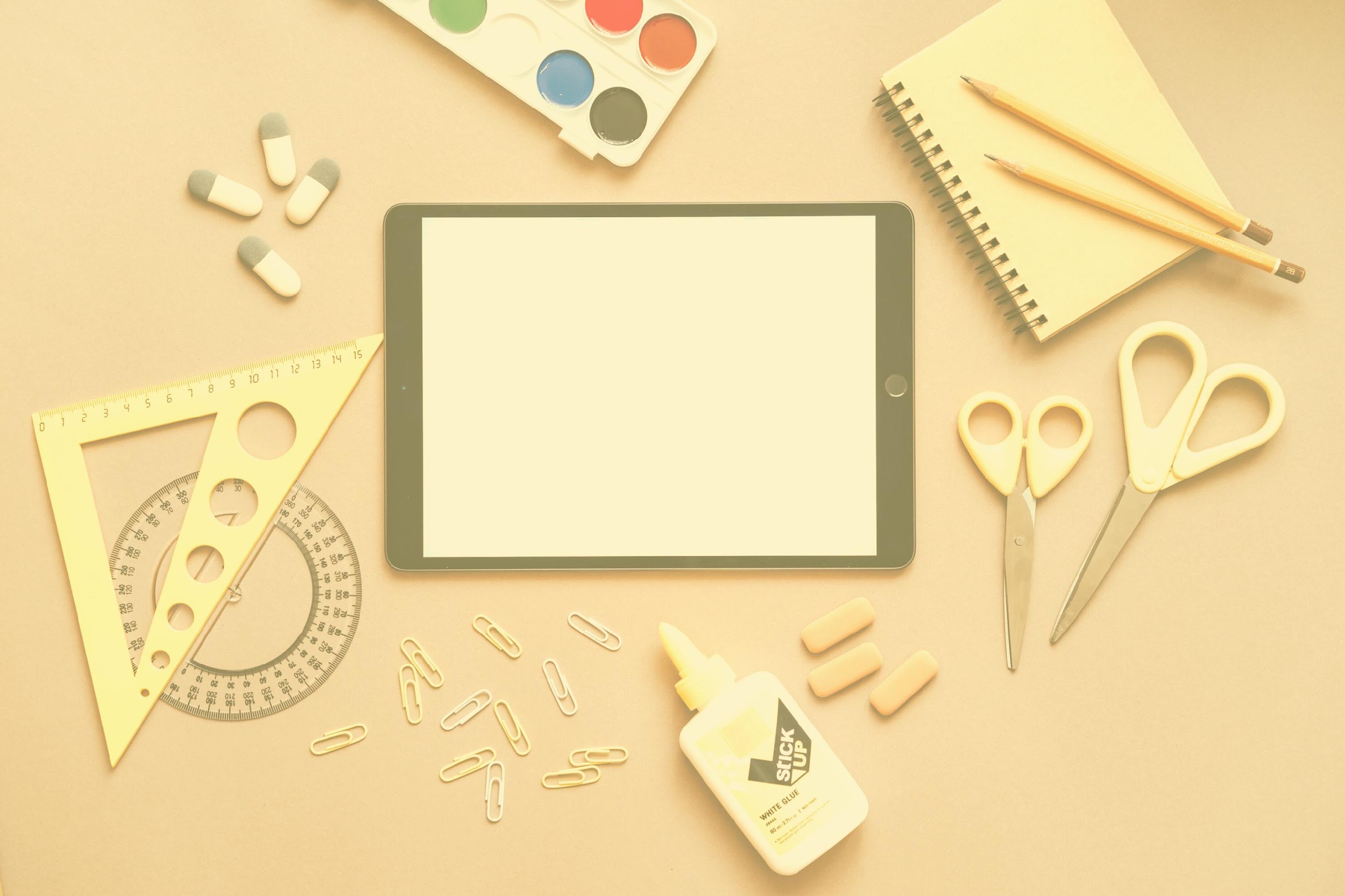 Table of contents
01
02
03
Amazing announcement for an upcoming event?
Amazing announcement for an upcoming event?
Amazing announcement for an upcoming event?
04
05
06
Amazing announcement for an upcoming event?
Amazing announcement for an upcoming event?
Amazing announcement for an upcoming event?
Announcements
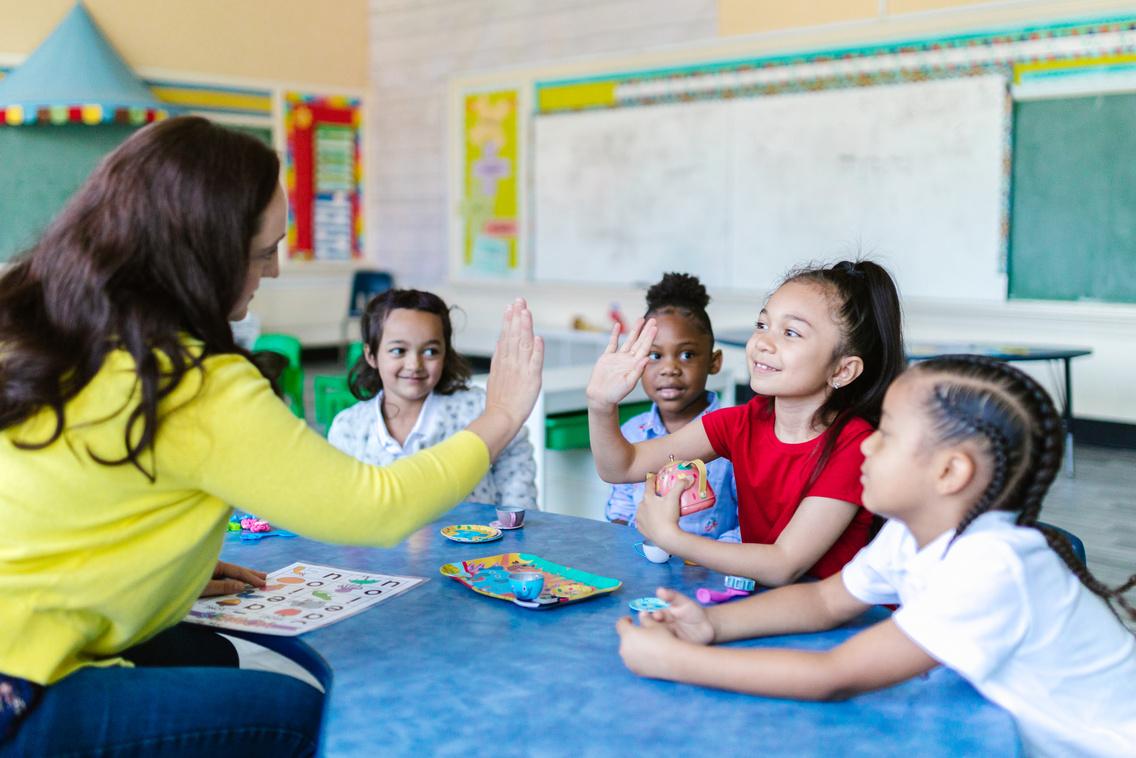 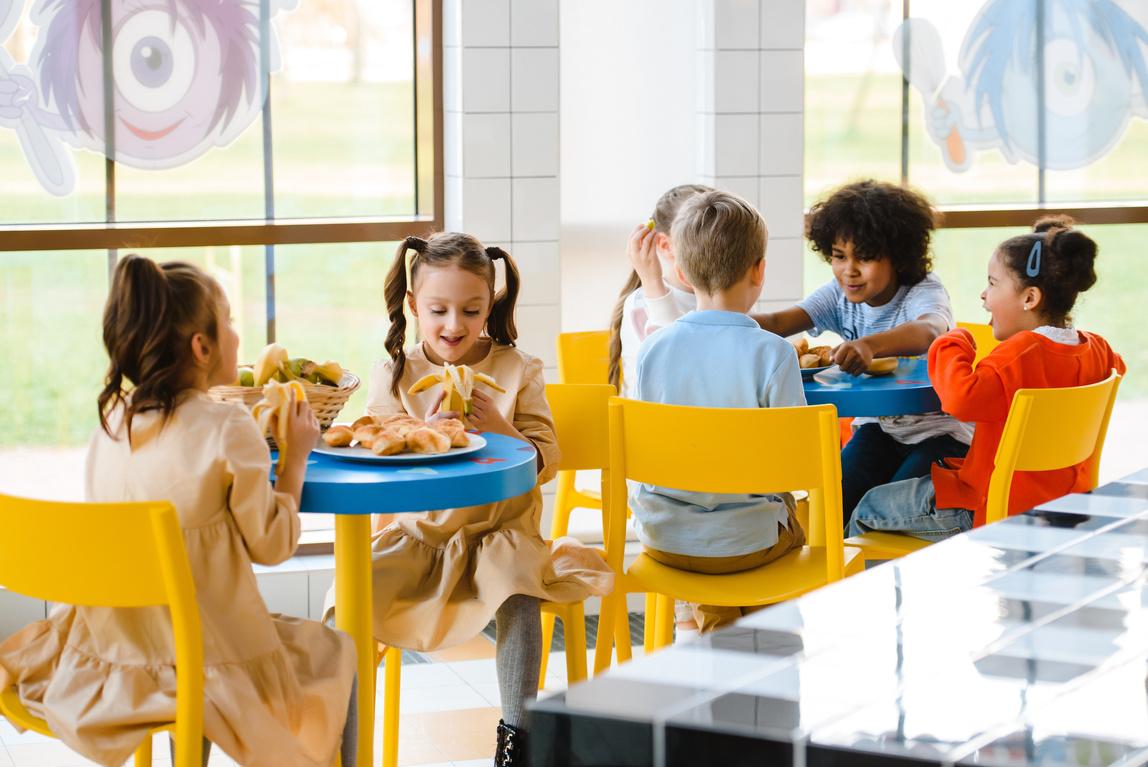 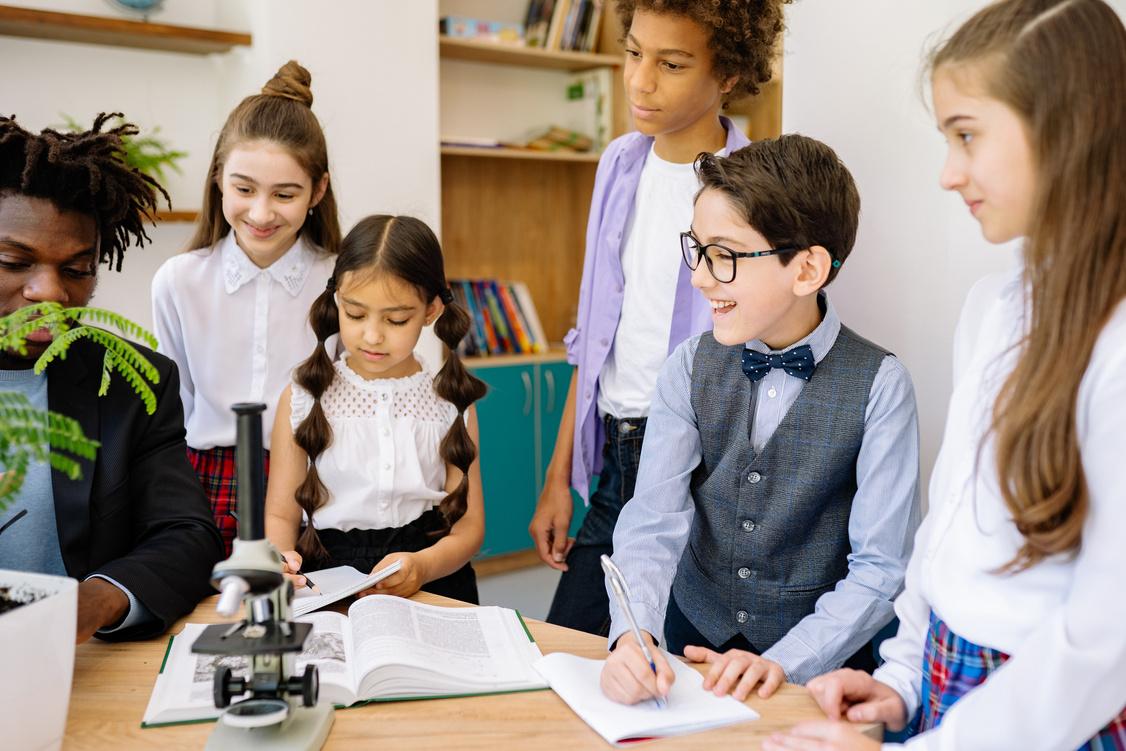 01
02
03
Amazing announcement for an upcoming event?
Amazing announcement for an upcoming event?
Amazing announcement for an upcoming event?
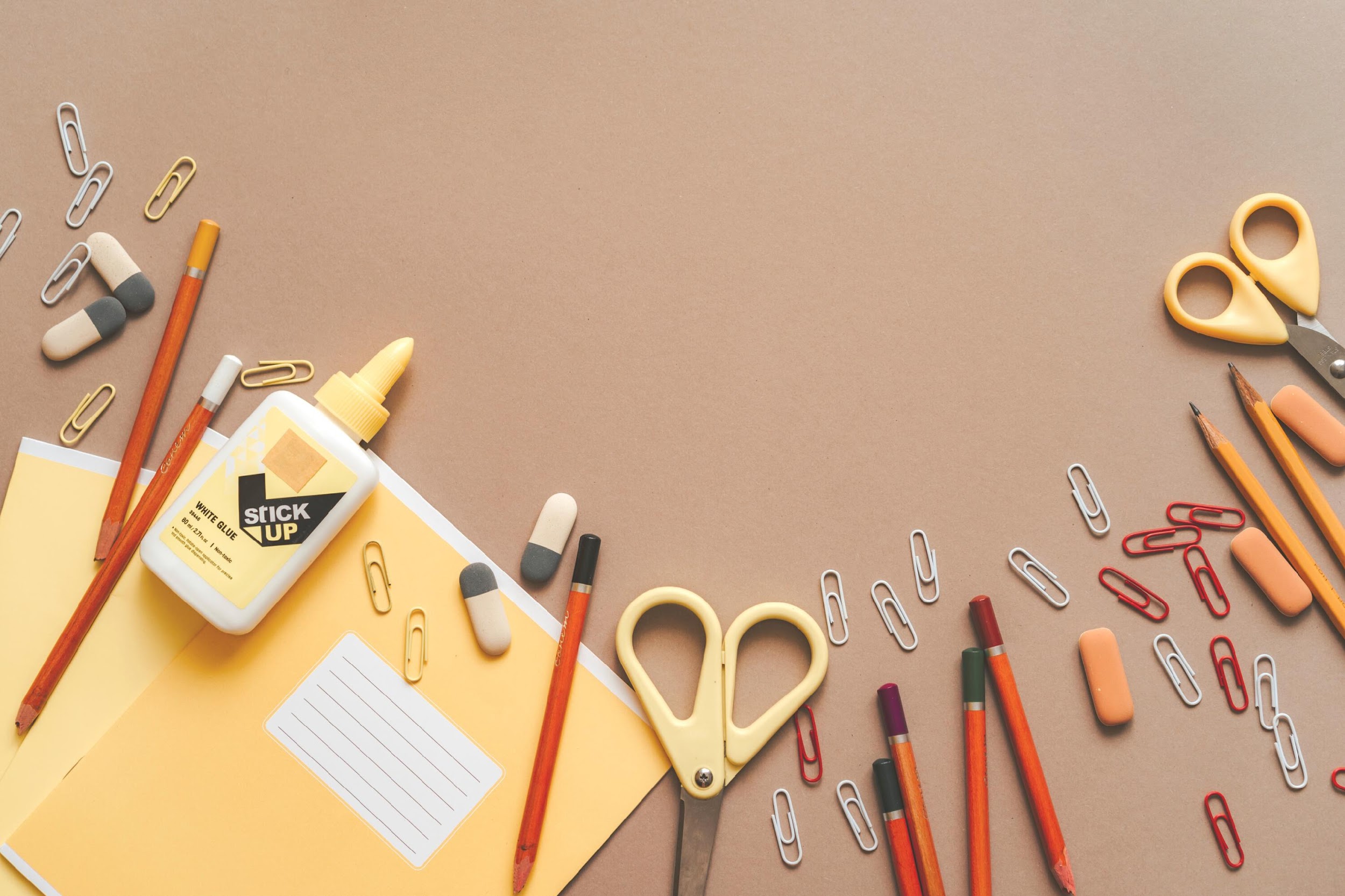 Add an Agenda Page
Write an agenda here.
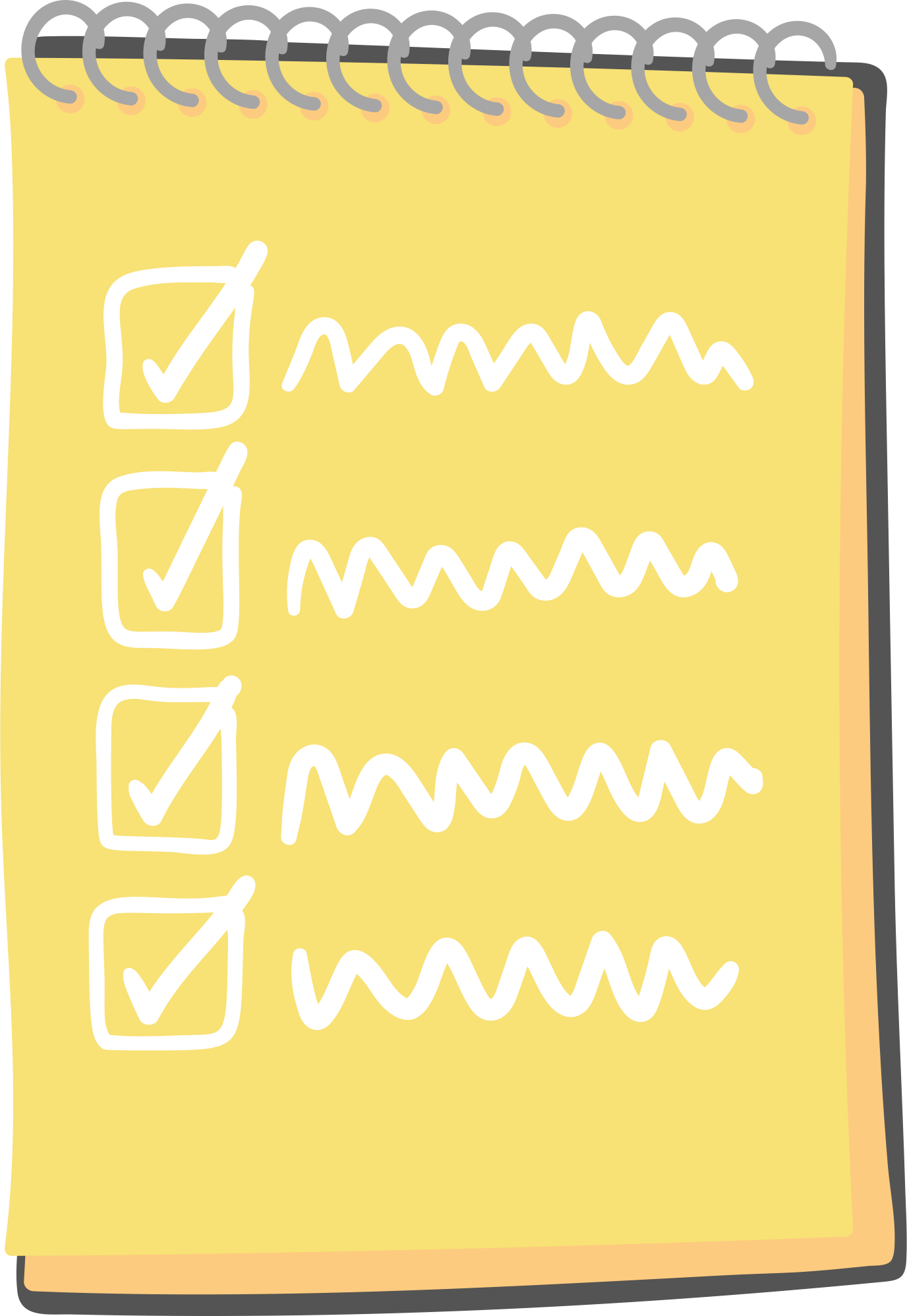 Write an agenda here.
Write an agenda here.
Write an agenda here.
Write an agenda here.
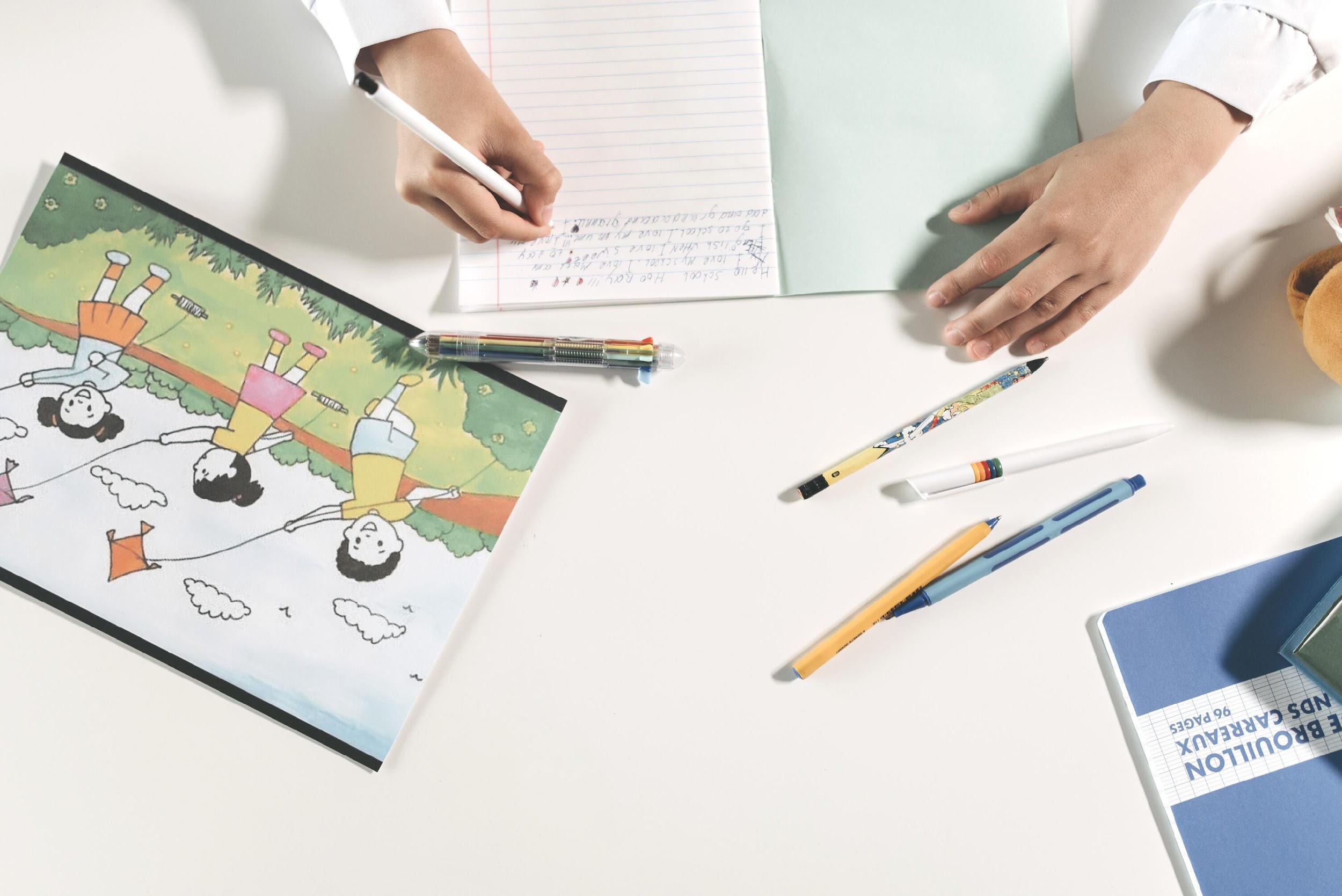 Key Features
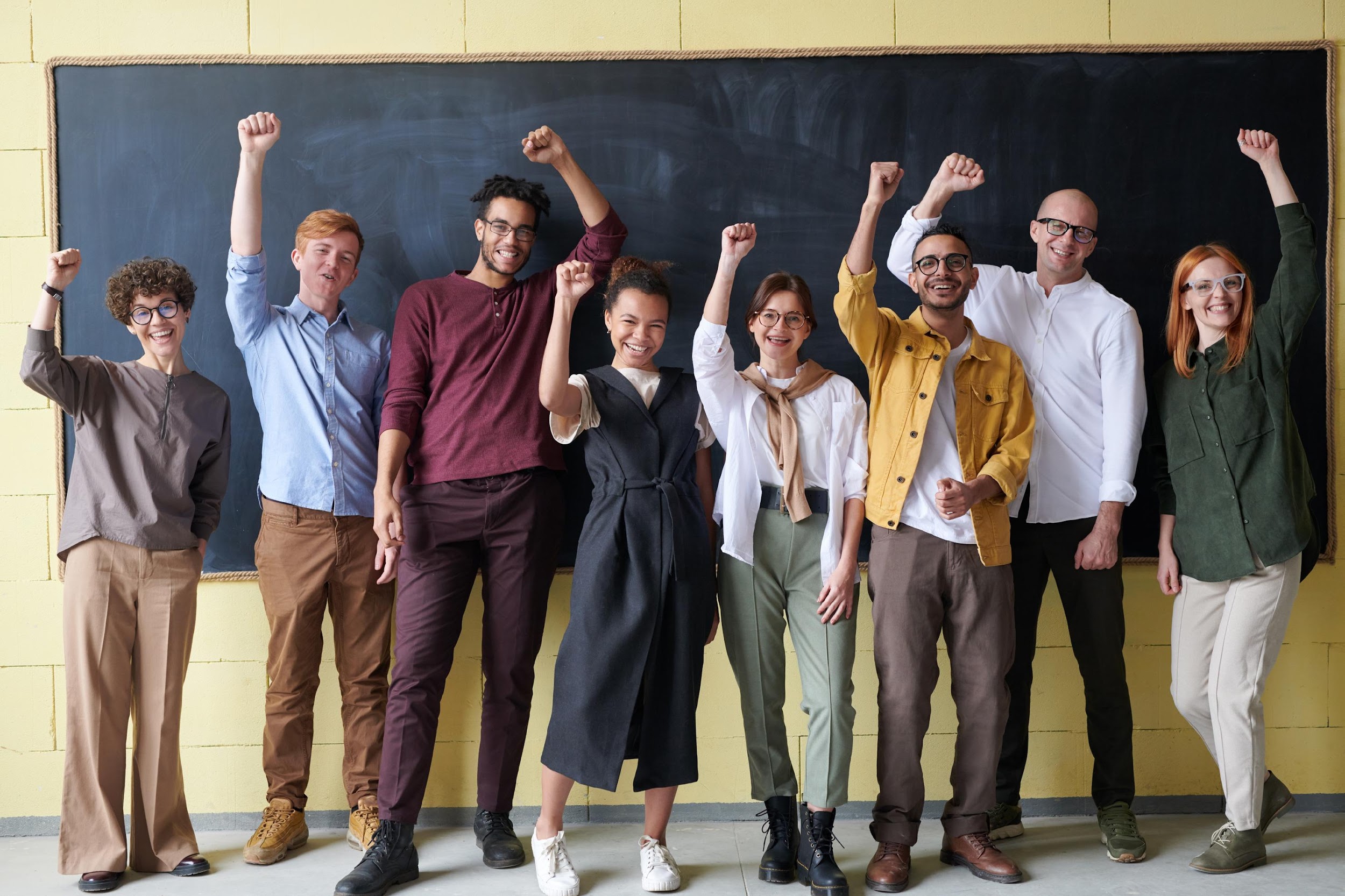 BIG LAUNCH
Awesome launch
What can you say about these new changes? 
Share it here!
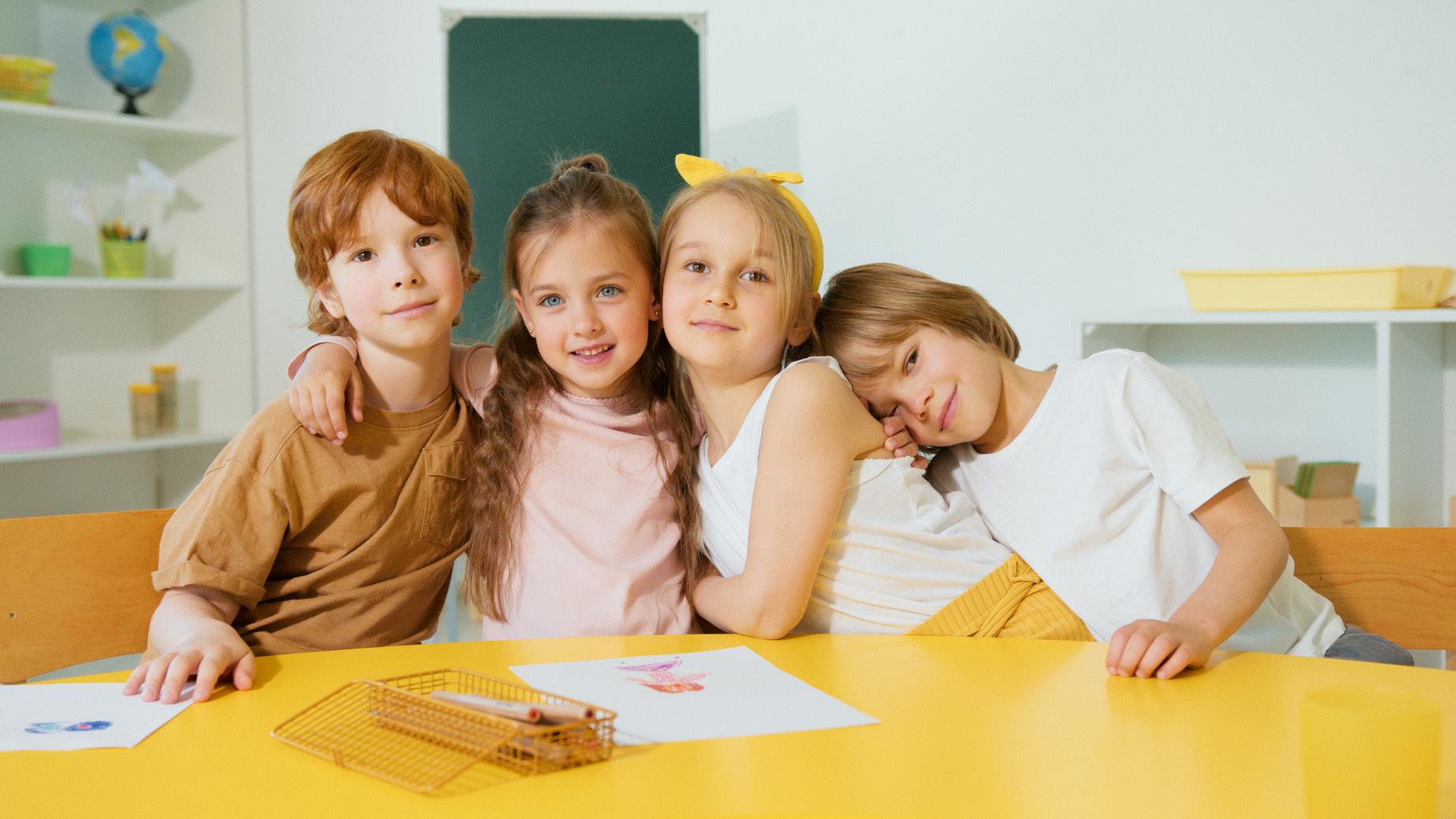 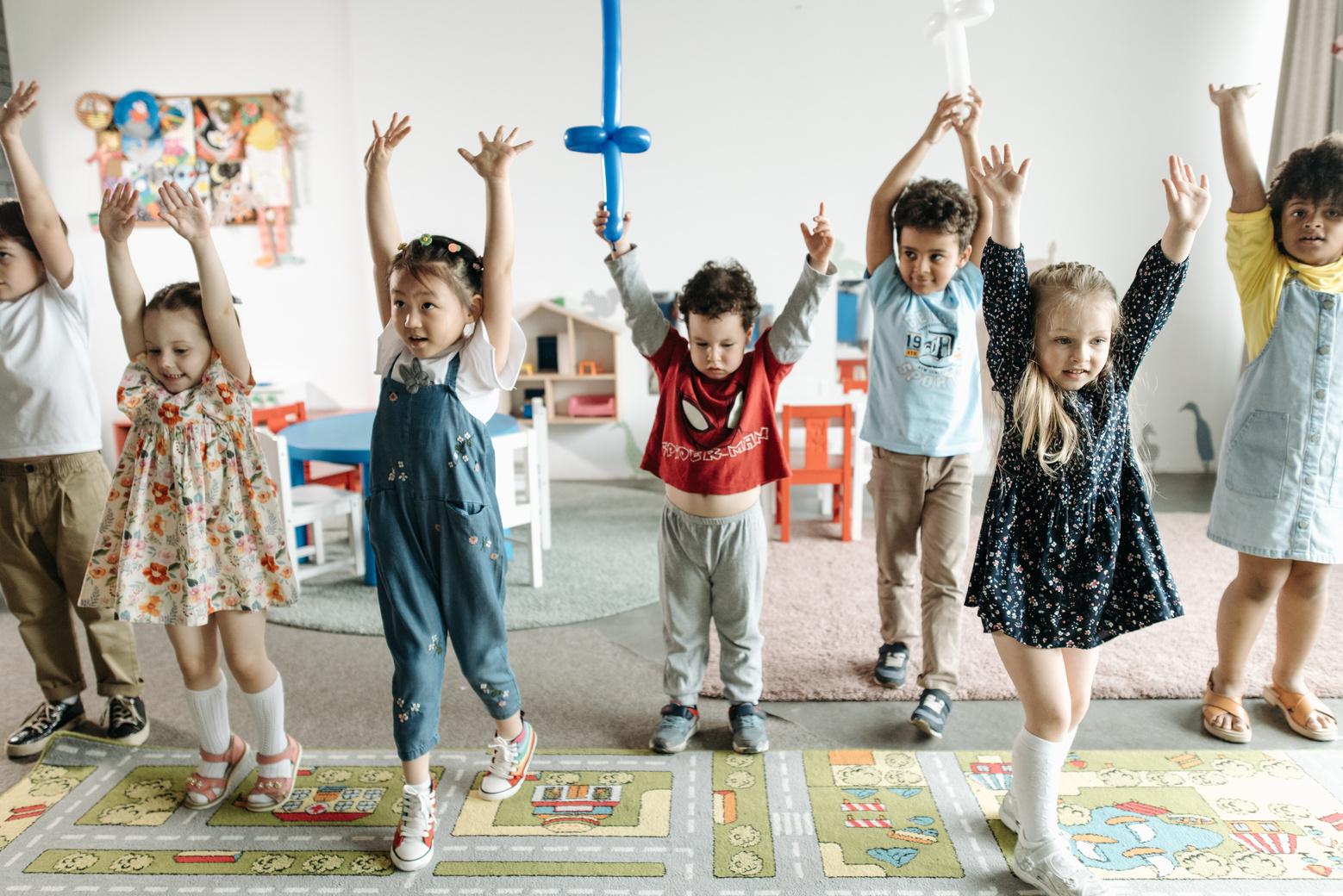 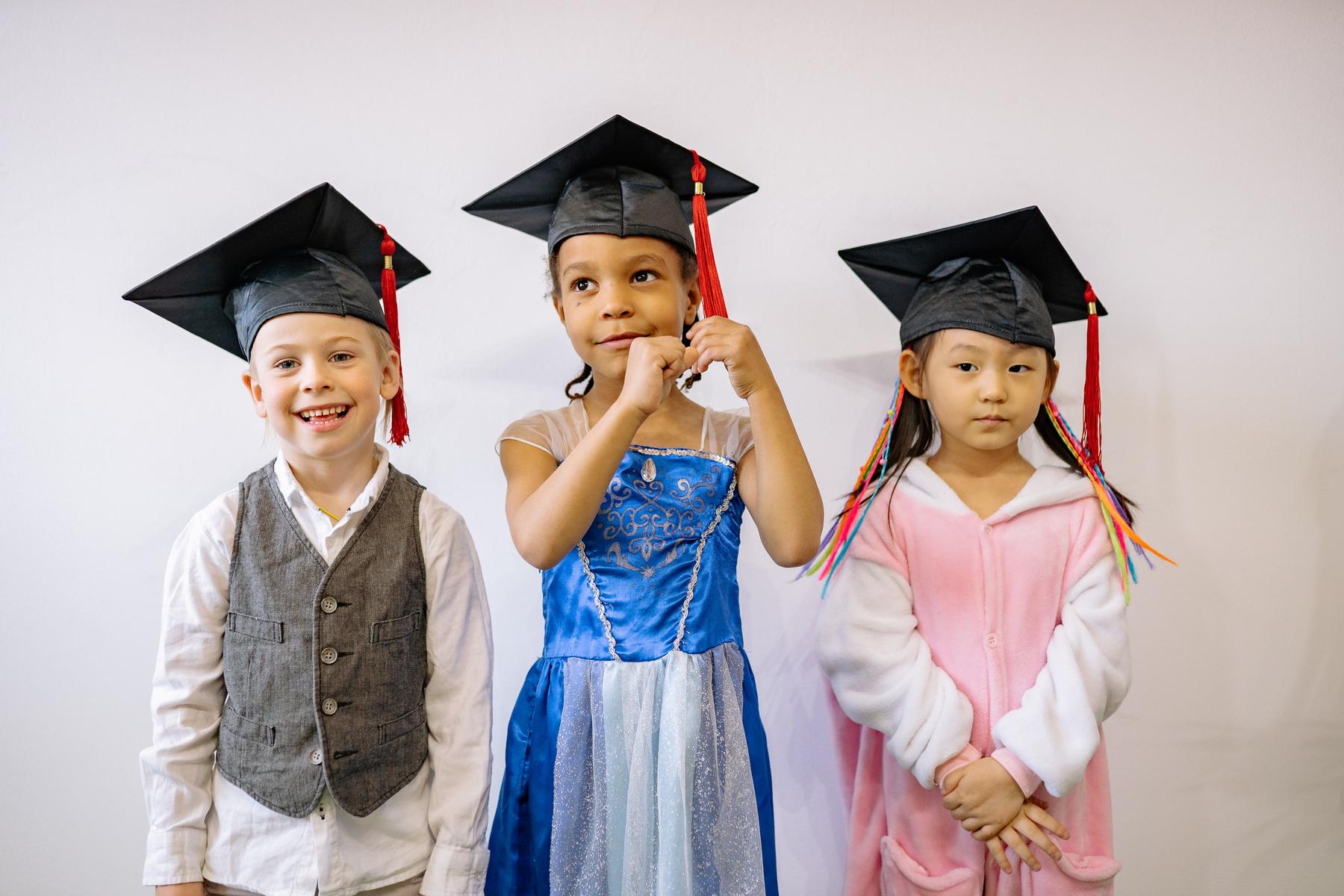 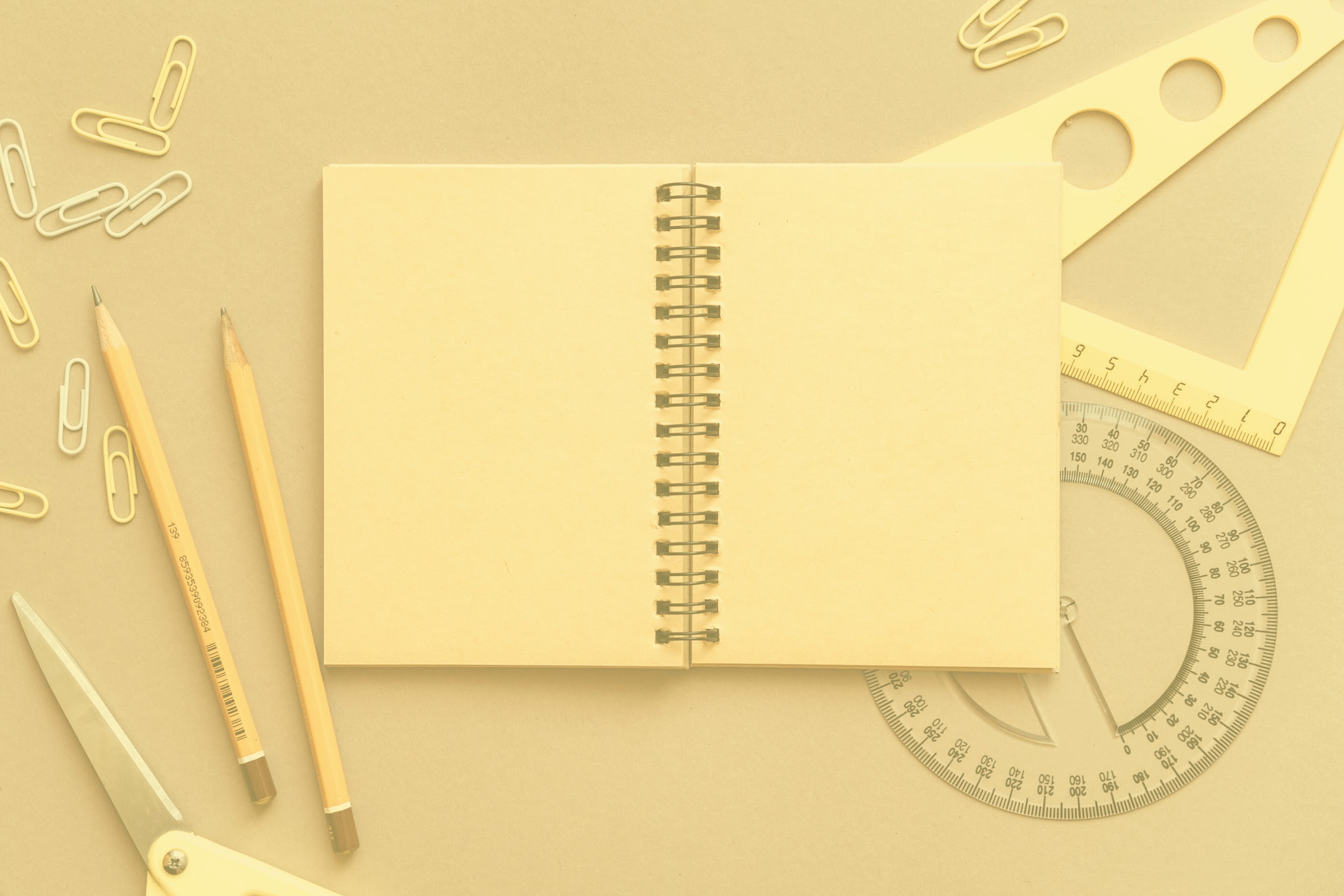 Write an original statement or inspiring quote
— Include a credit, citation, or supporting message
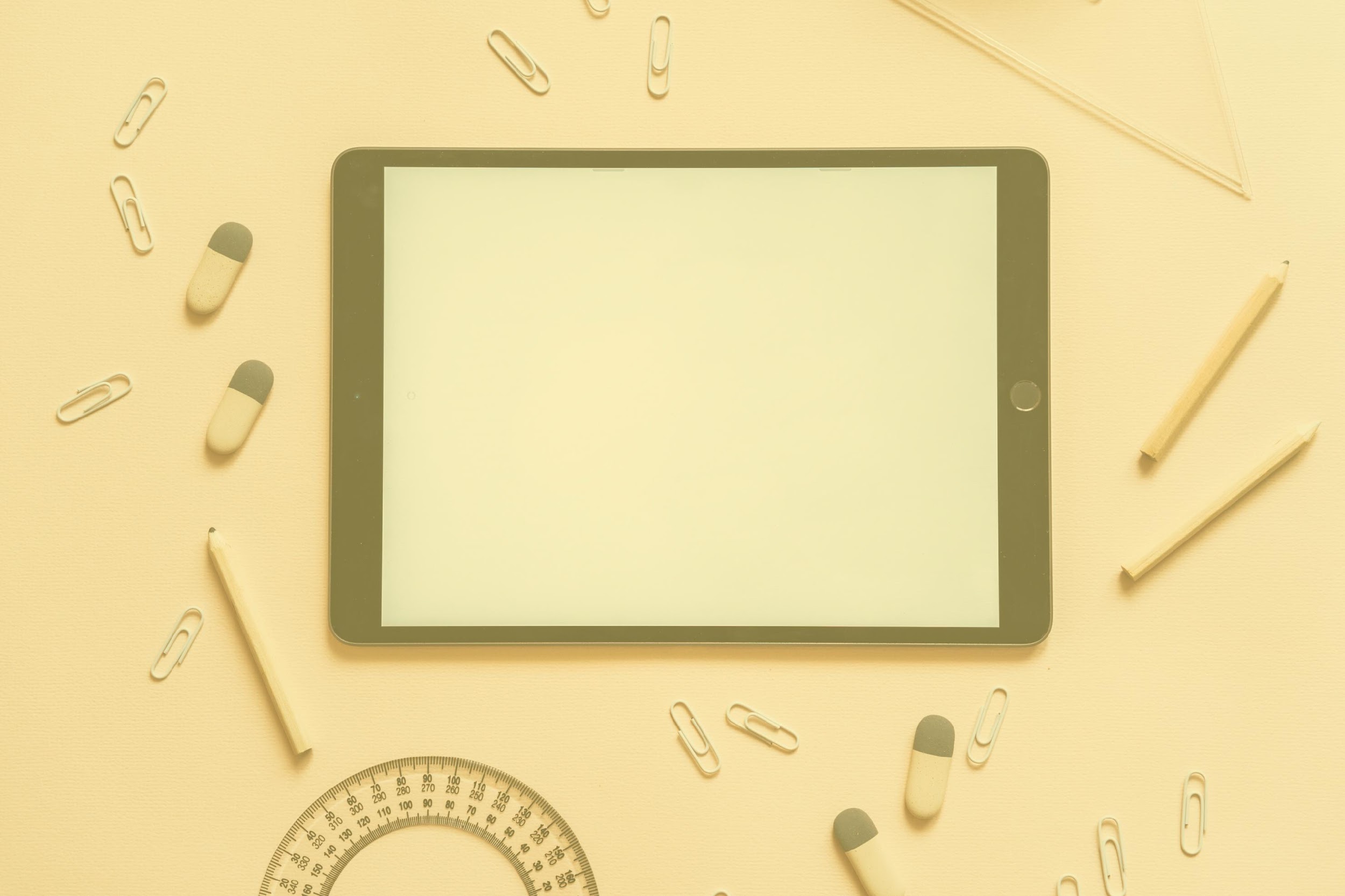 Write your topic or idea
Add a main point
Add a main point
Add a main point
Briefly elaborate on what you want to discuss.
Briefly elaborate on what 
you want to discuss.
Briefly elaborate on what 
you want to discuss.
Add a Section Header
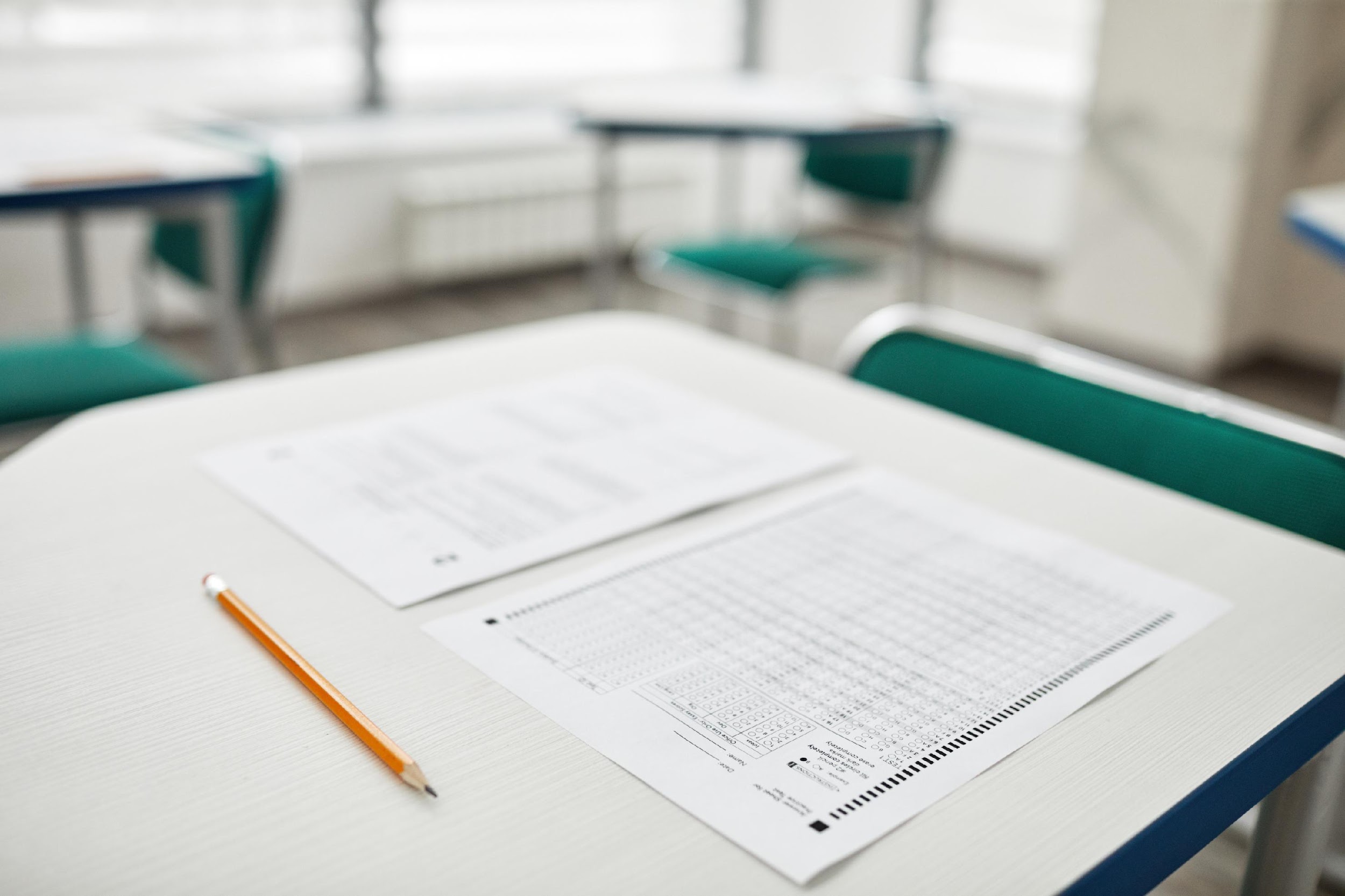 Name
Name
Name
Name
Title or Position
Title or Position
Title or Position
Title or Position
Add a Team Members Page
Elaborate on what you want to discuss
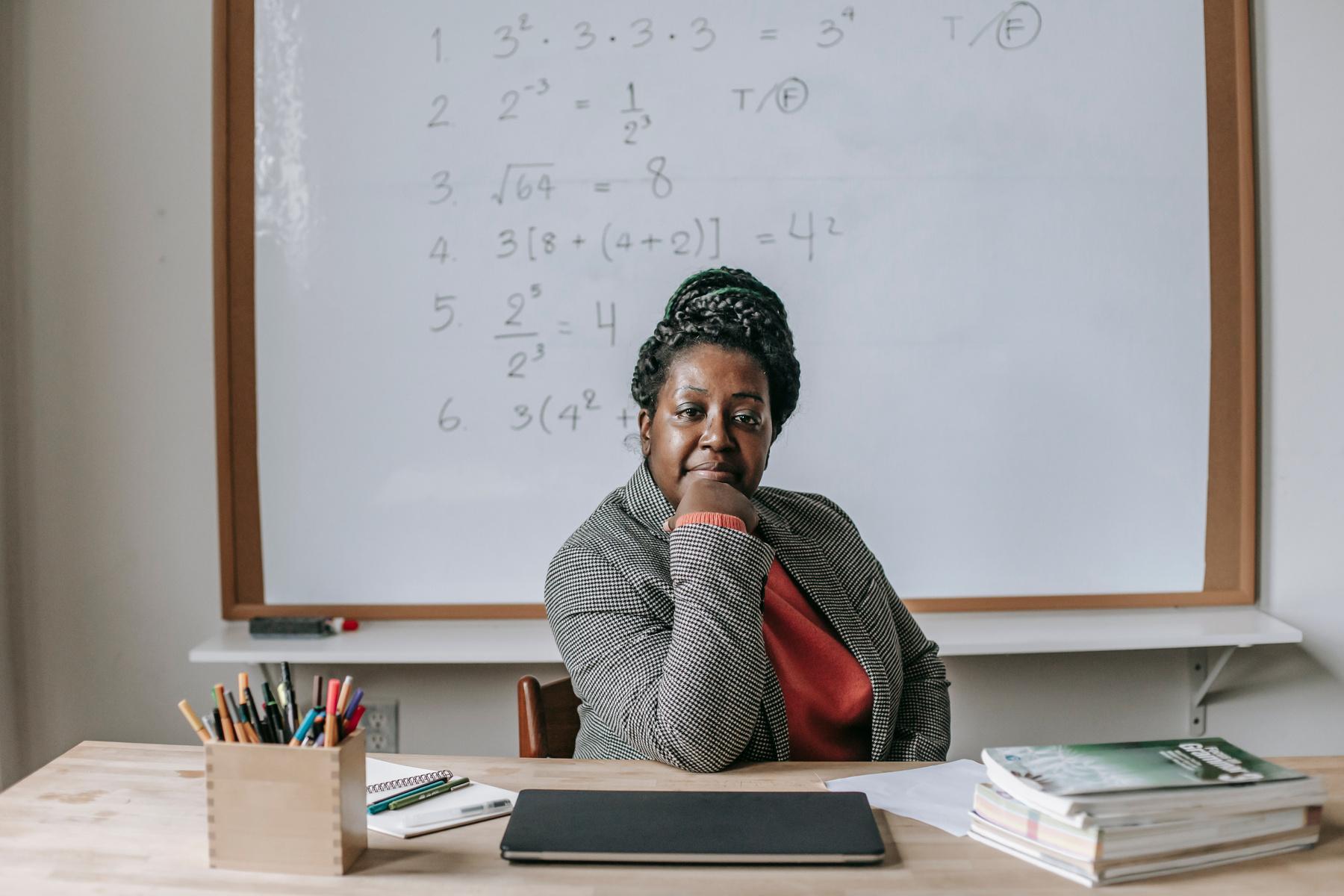 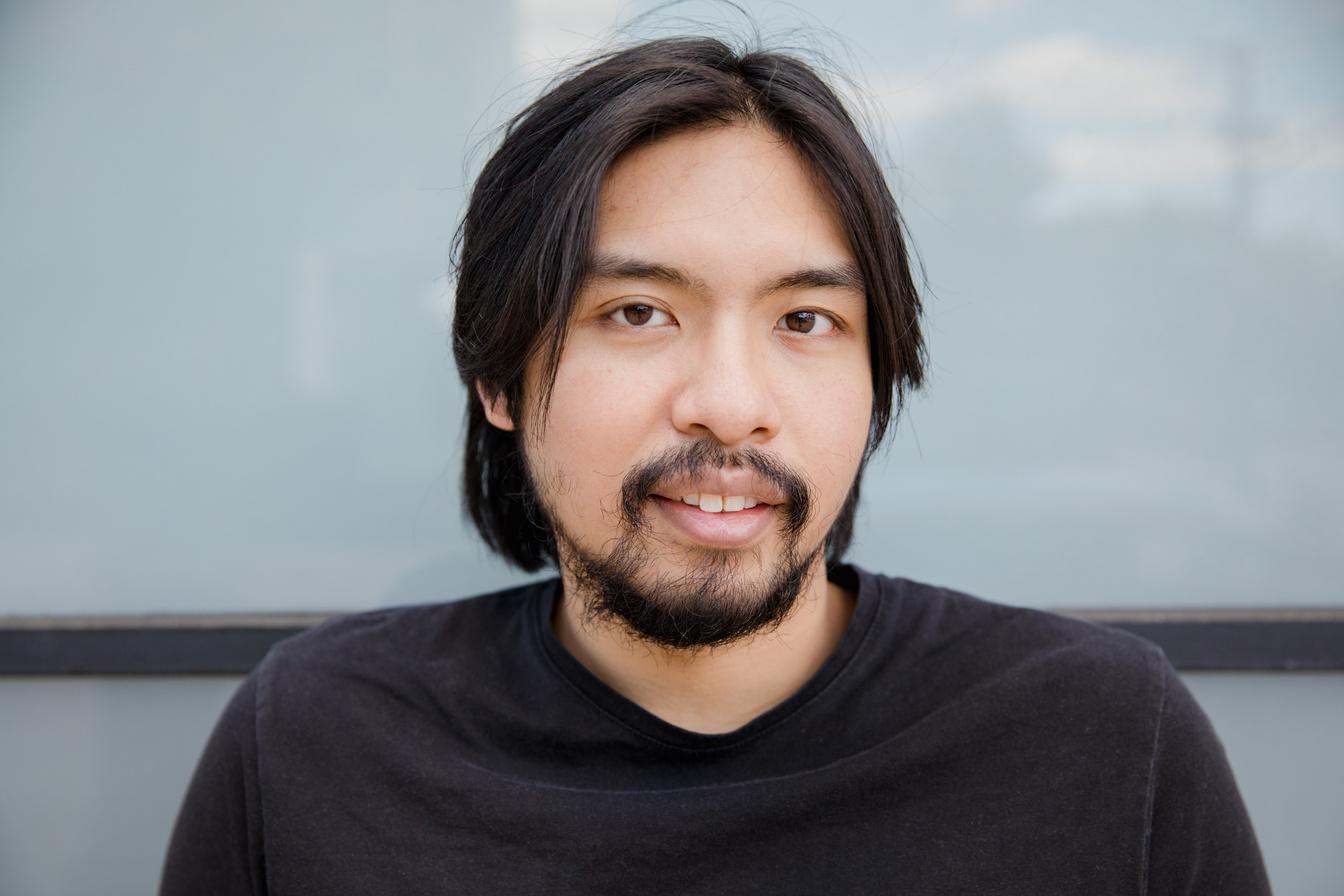 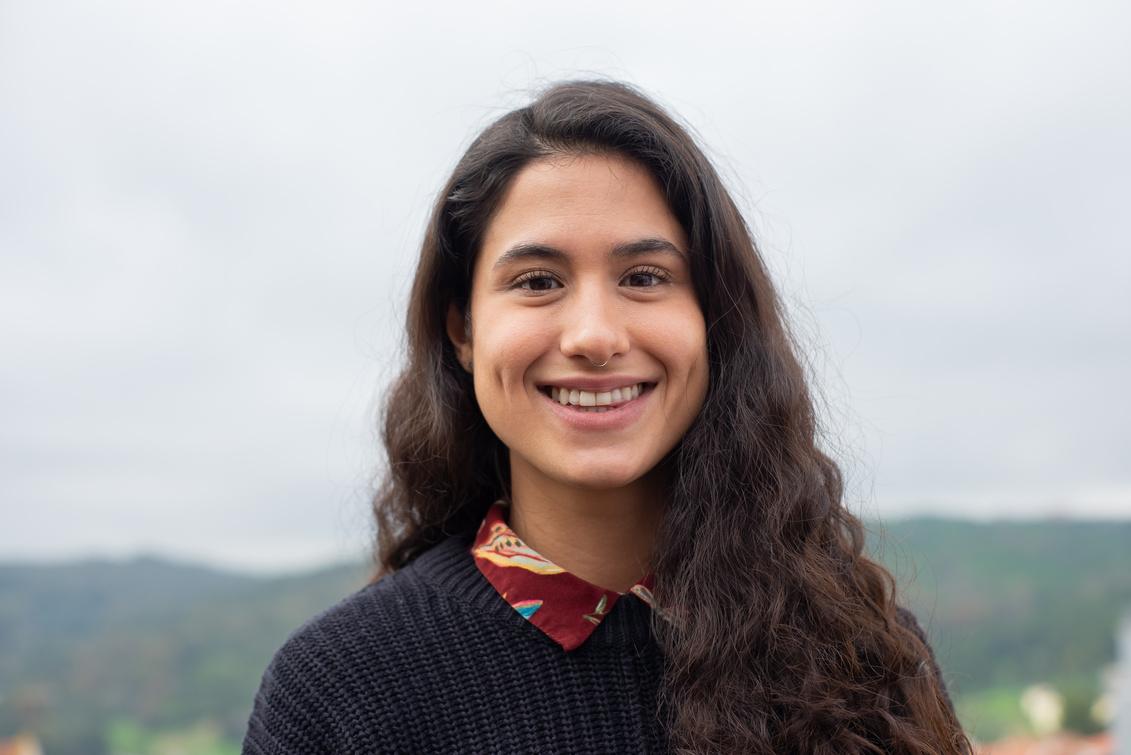 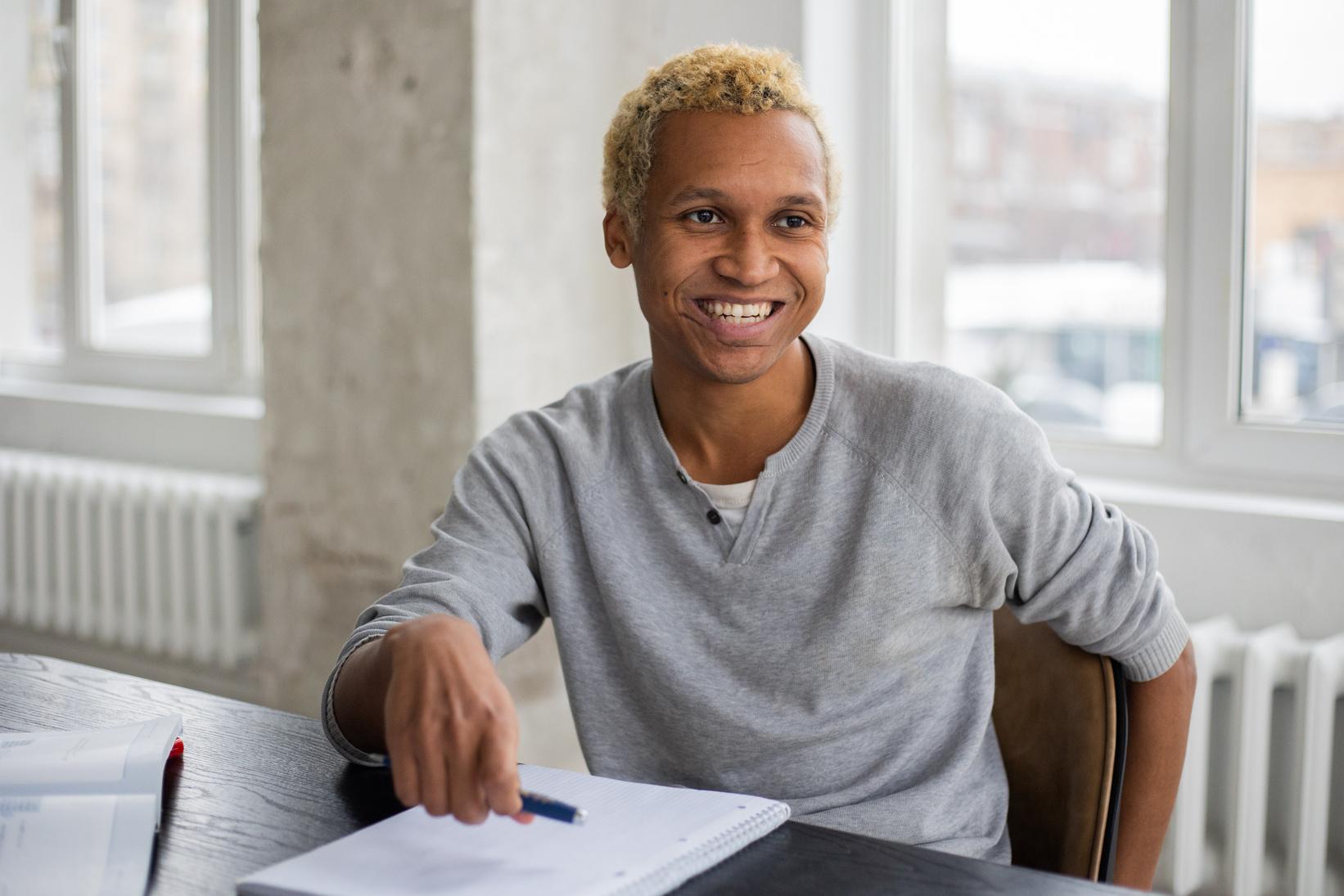 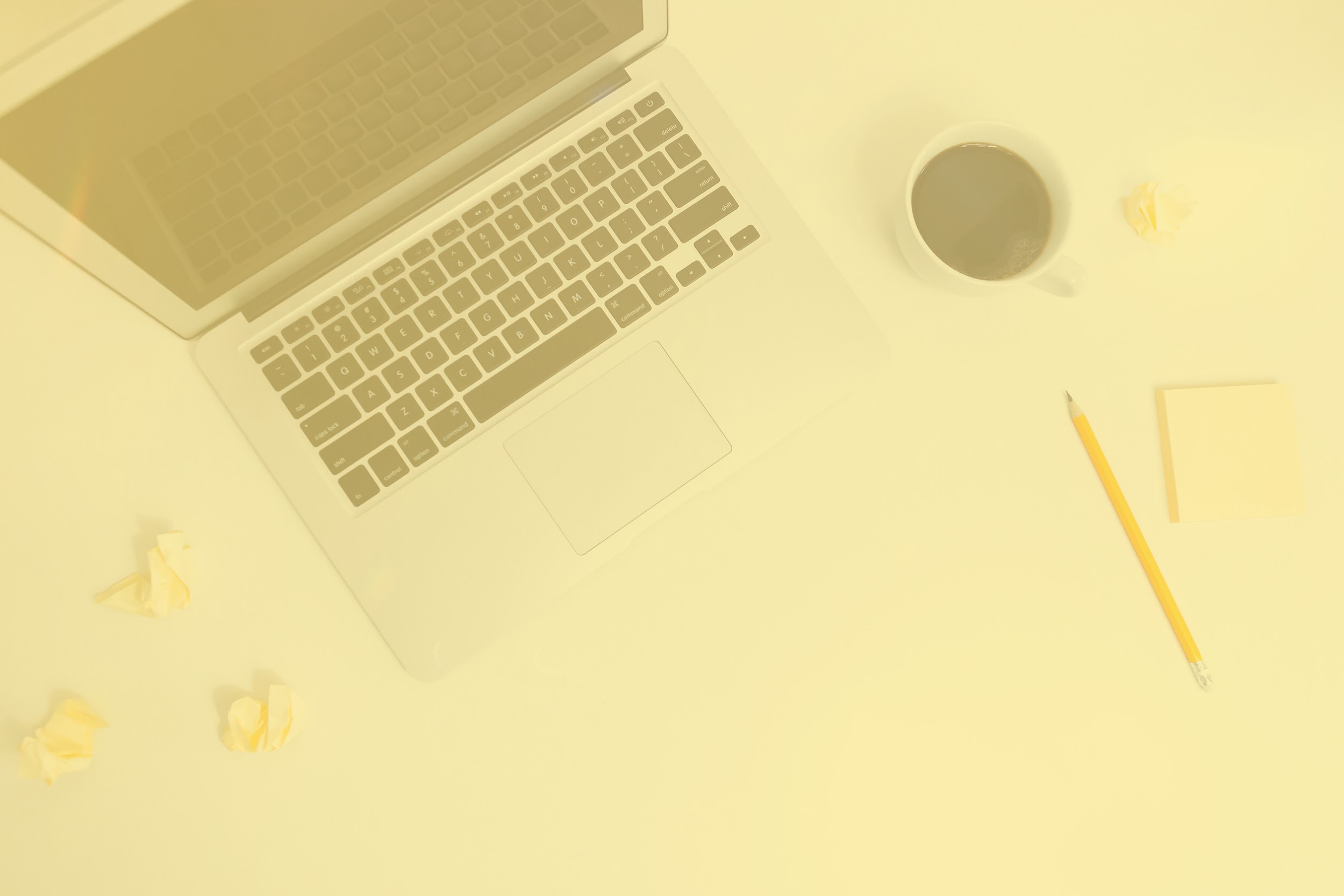 123,456,789
Elaborate on the featured statistic.
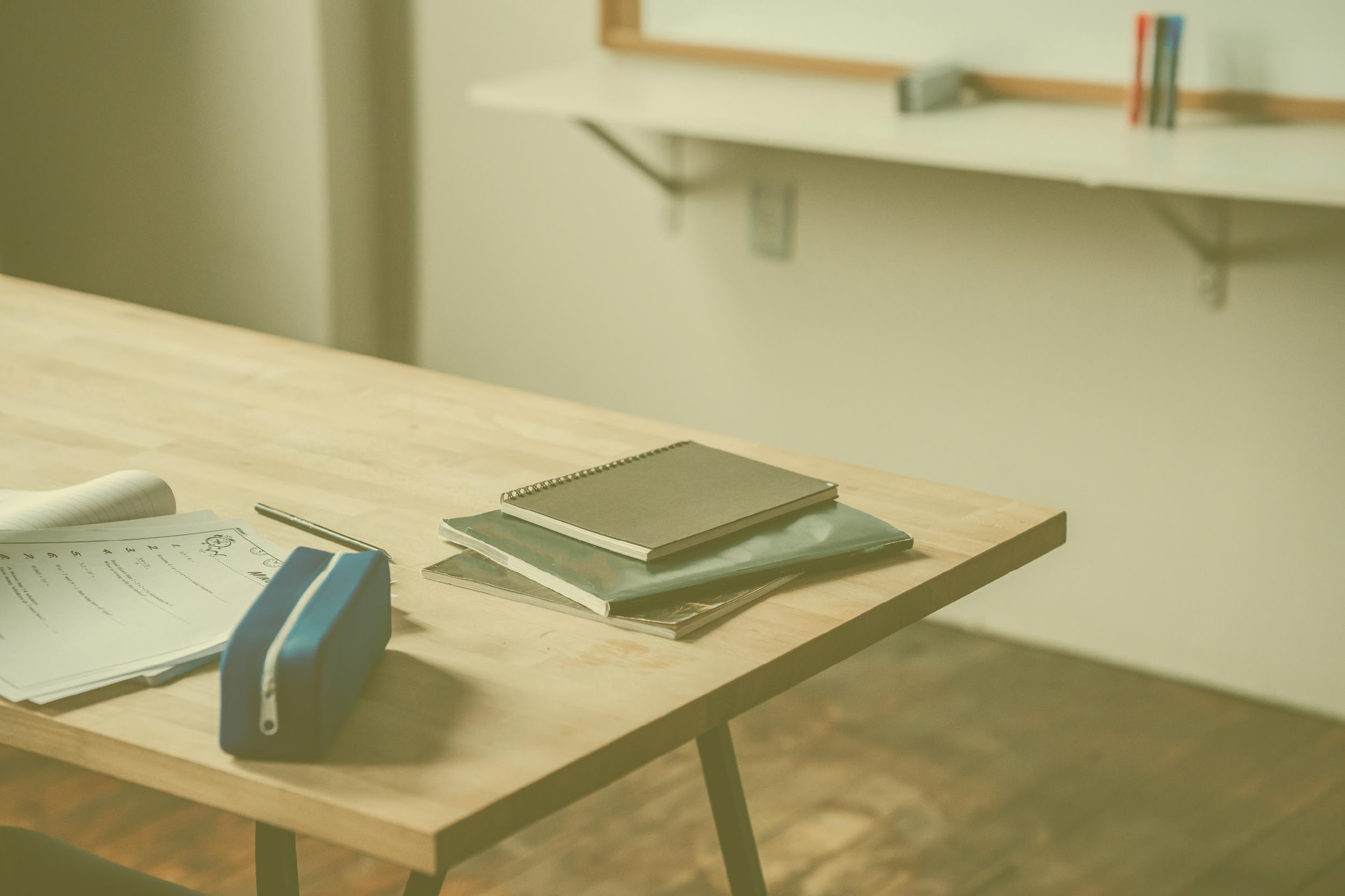 95%
2 out of 5
12 million
Elaborate on the featured statistic.
Elaborate on the featured statistic.
Elaborate on the featured statistic.
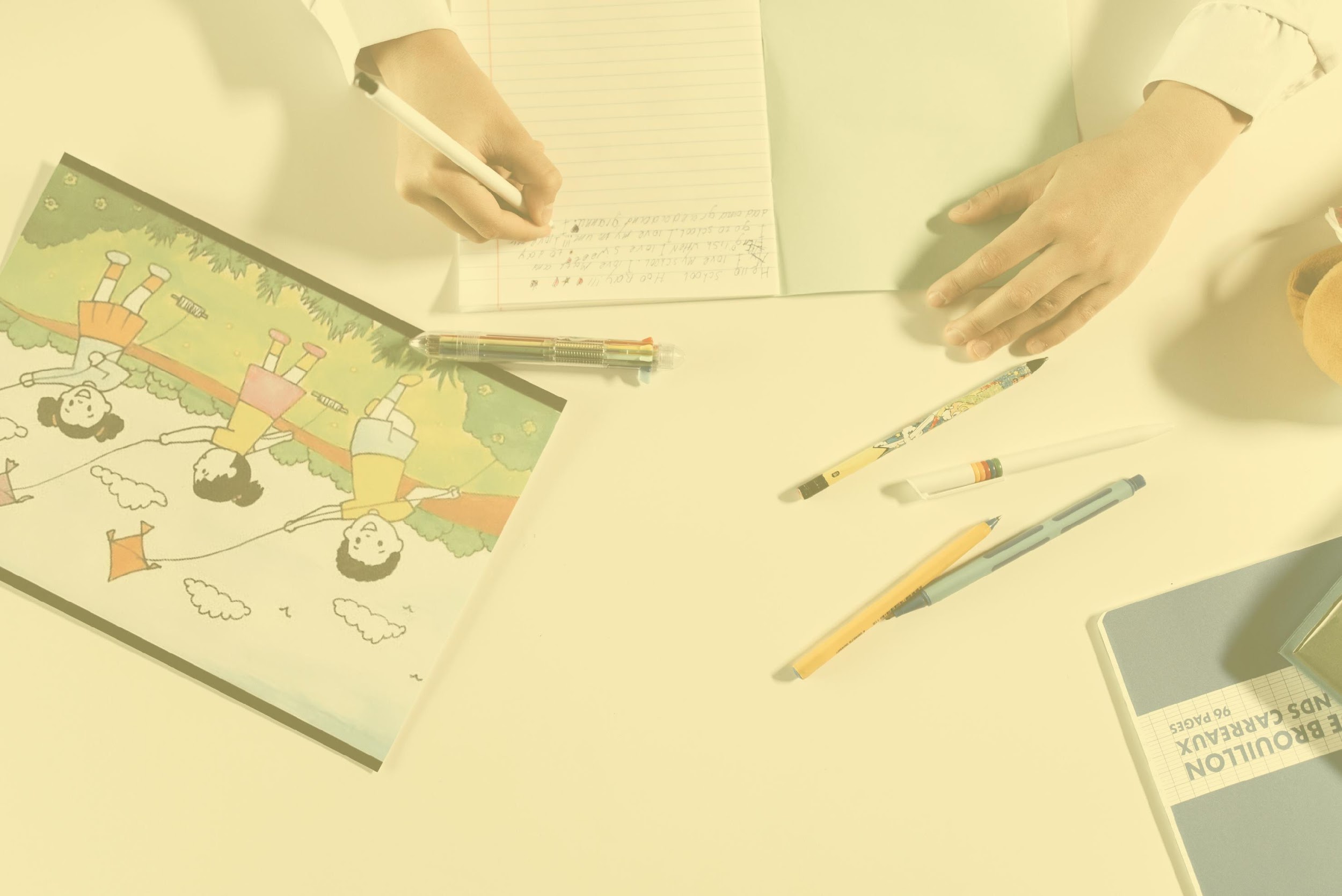 Add a Timeline Page
Add a main point
Add a main point
Add a main point
Add a main point
Elaborate on what 
you want to discuss.
Elaborate on what 
you want to discuss.
Elaborate on what 
you want to discuss.
Elaborate on what 
you want to discuss.
Add a Roadmap Page
Elaborate on the data you want to discuss
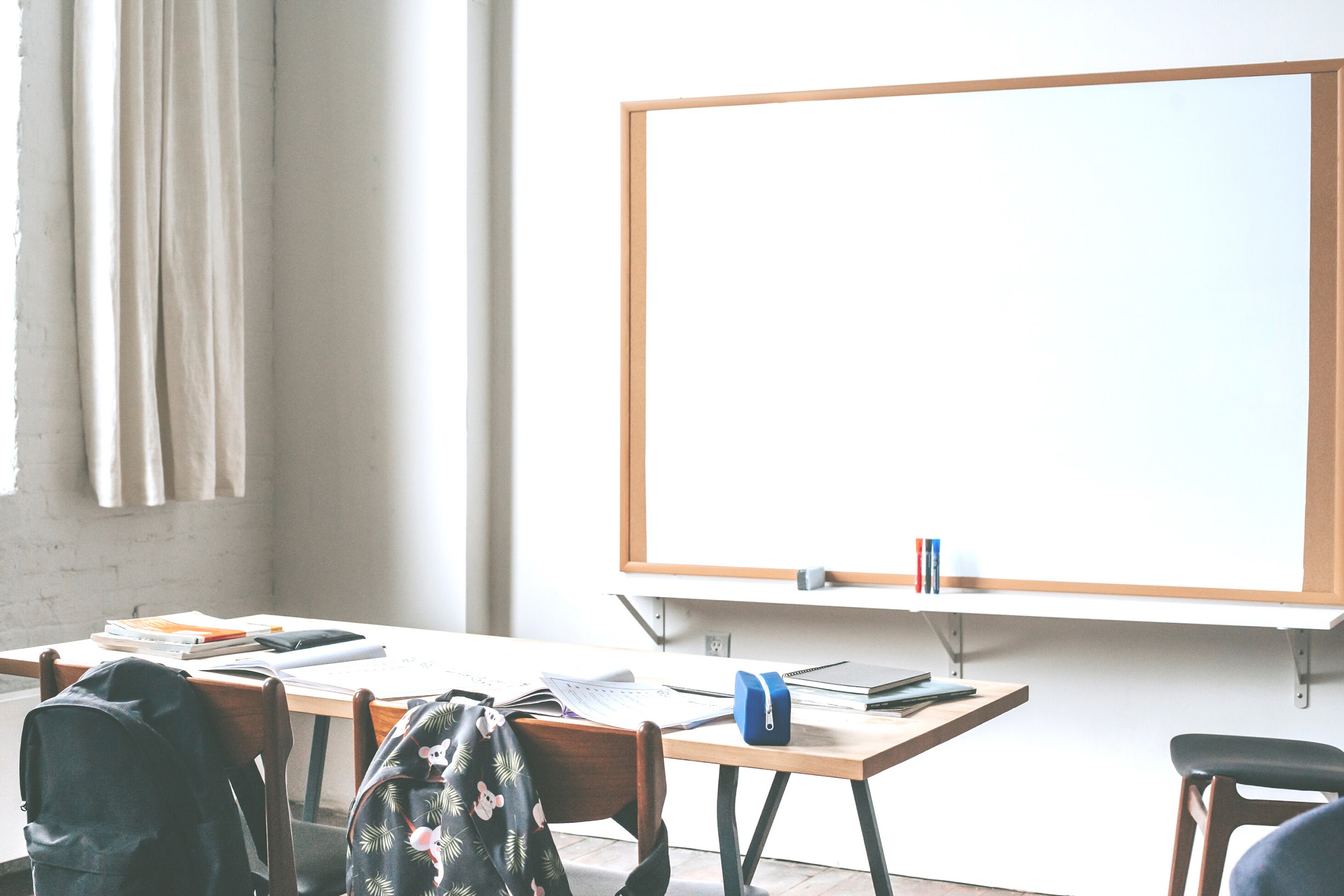 S
W
STRENGTHS
WEAKNESSES
What are you doing well? 
What sets you apart? 
What are your good qualities?
Where do you need to improve? 
Are resources adequate? 
What do others do better than you?
O
T
OPPORTUNITIES
THREATS
What are your goals? 
Are demands shifting? 
How can it be improved?
What are the blockers you're facing? 
What are factors outside of your control?
50
40
Write Your Topic or Idea
30
20
Elaborate on what you want to discuss
10
0
Item 1
Item 2
Item 3
Item 4
Item 5
Name
Job Title
Name
Job Title
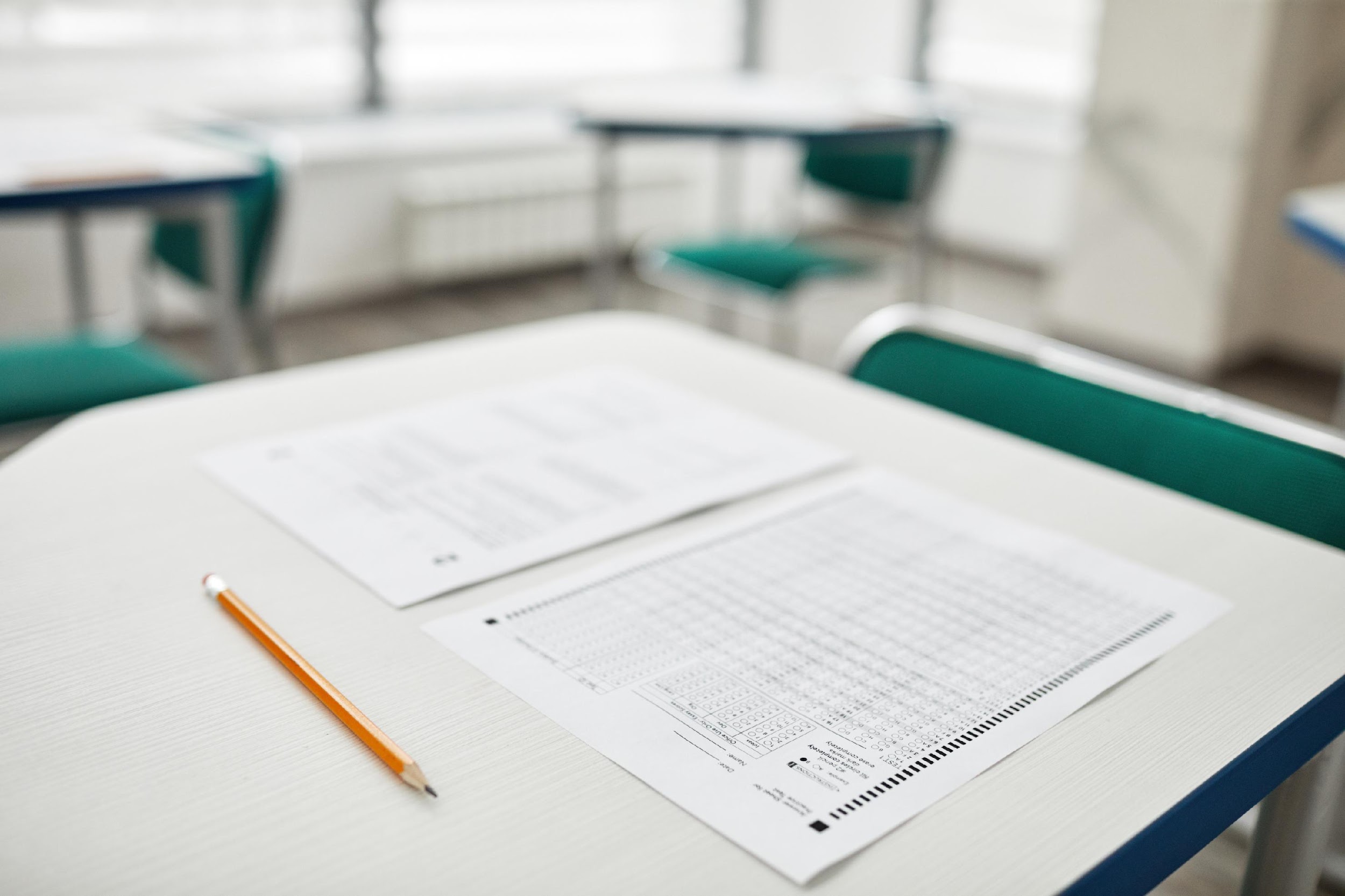 Add a Chart Page
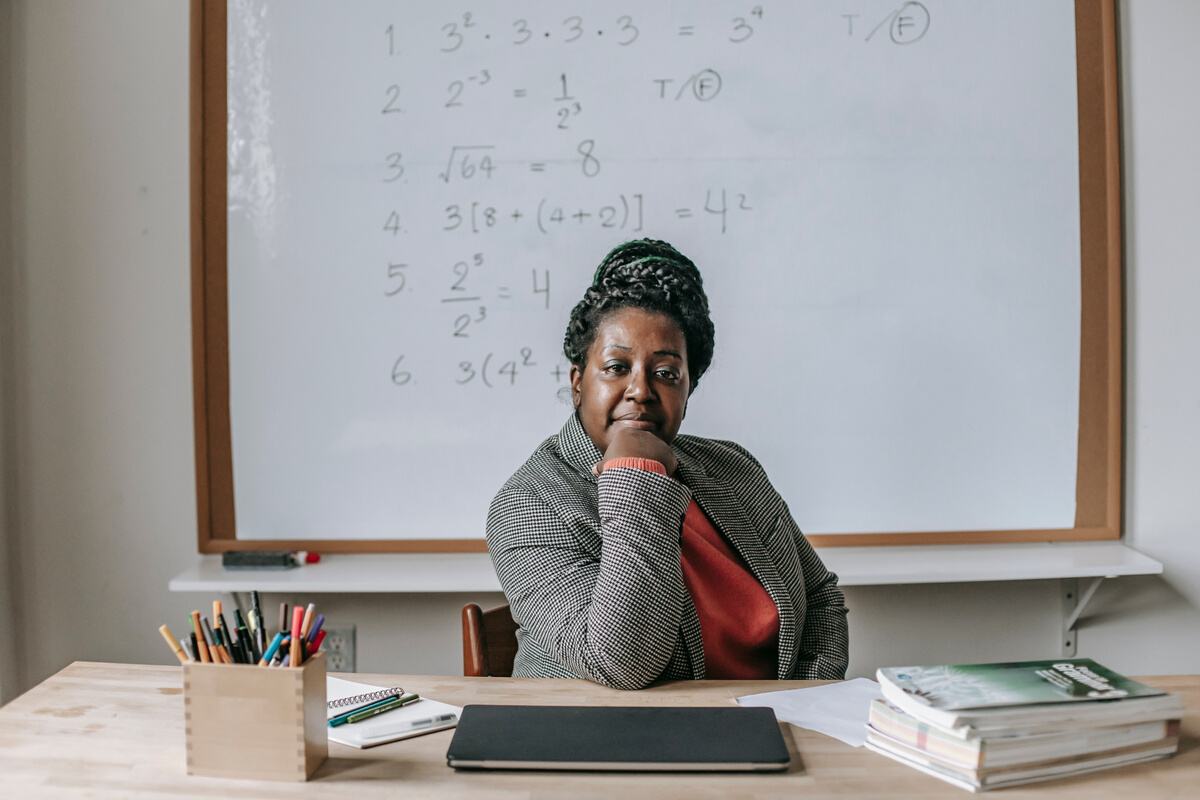 Name
Job Title
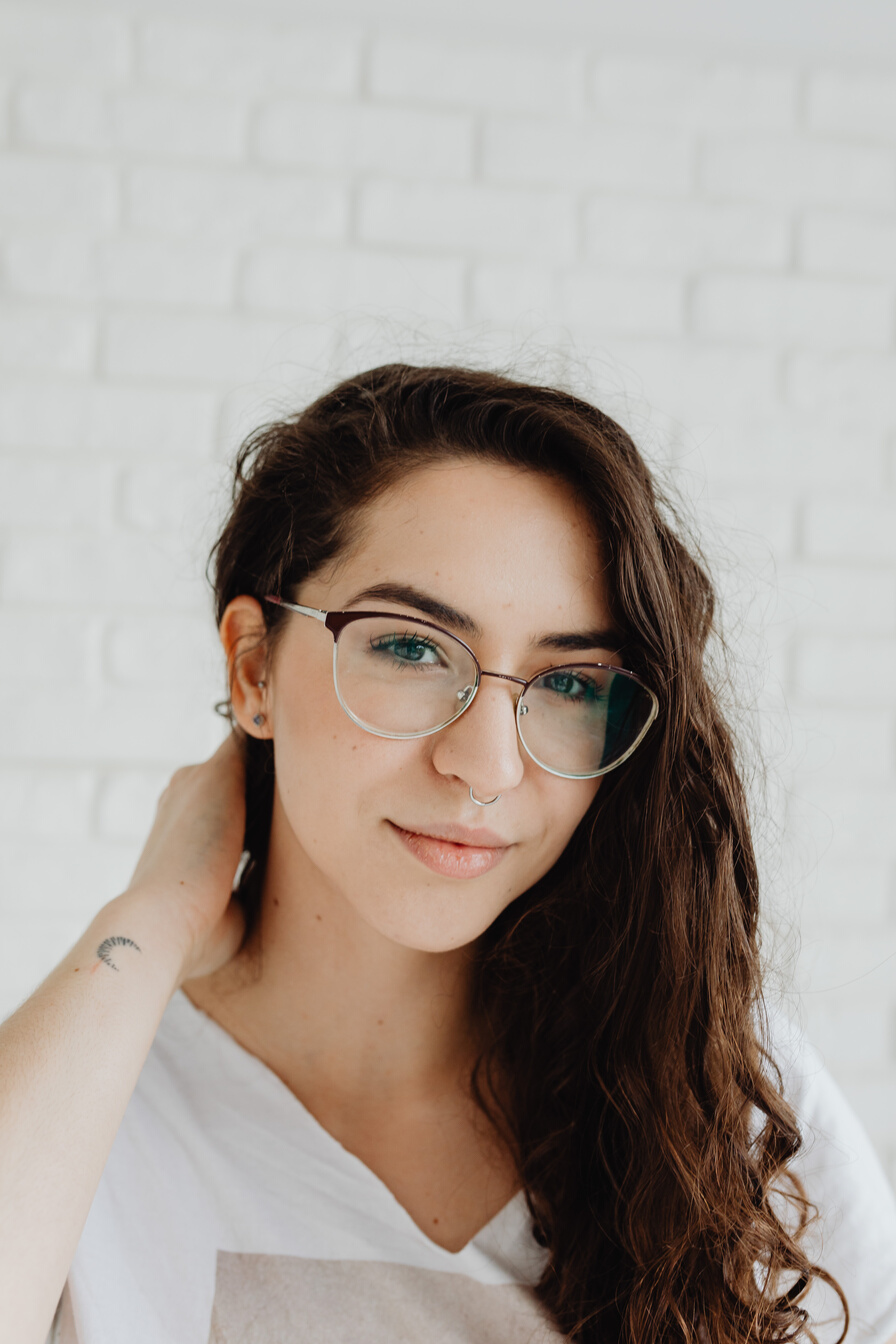 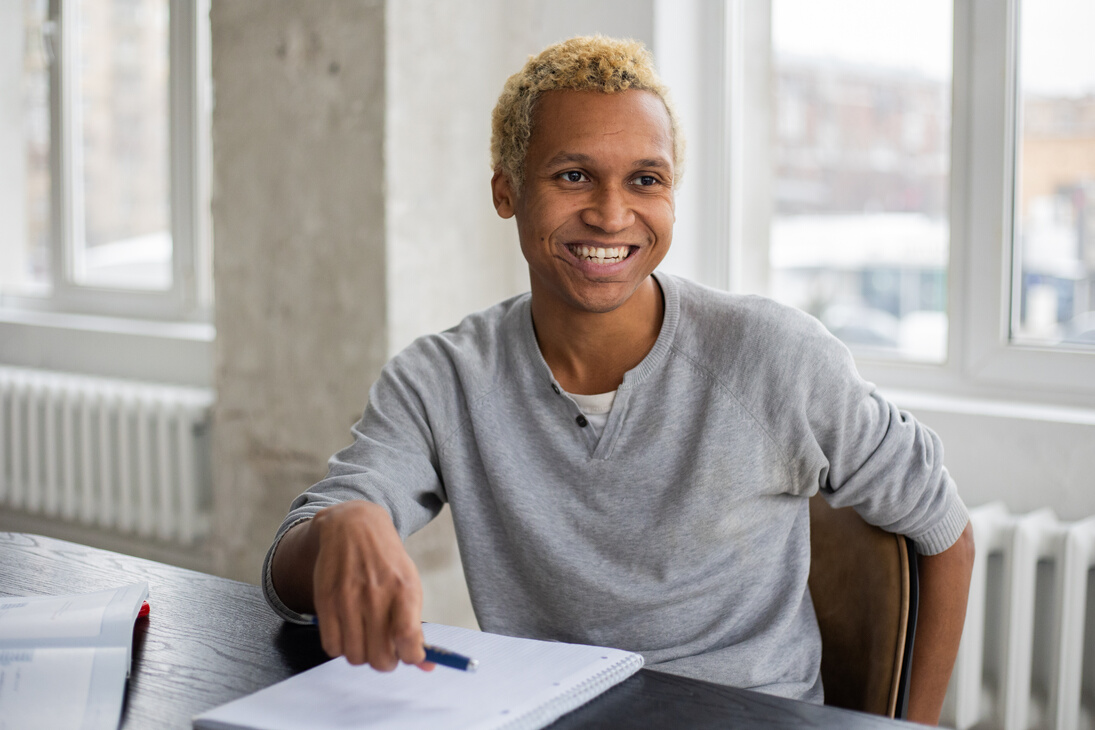 Name
Job Title
Name
Job Title
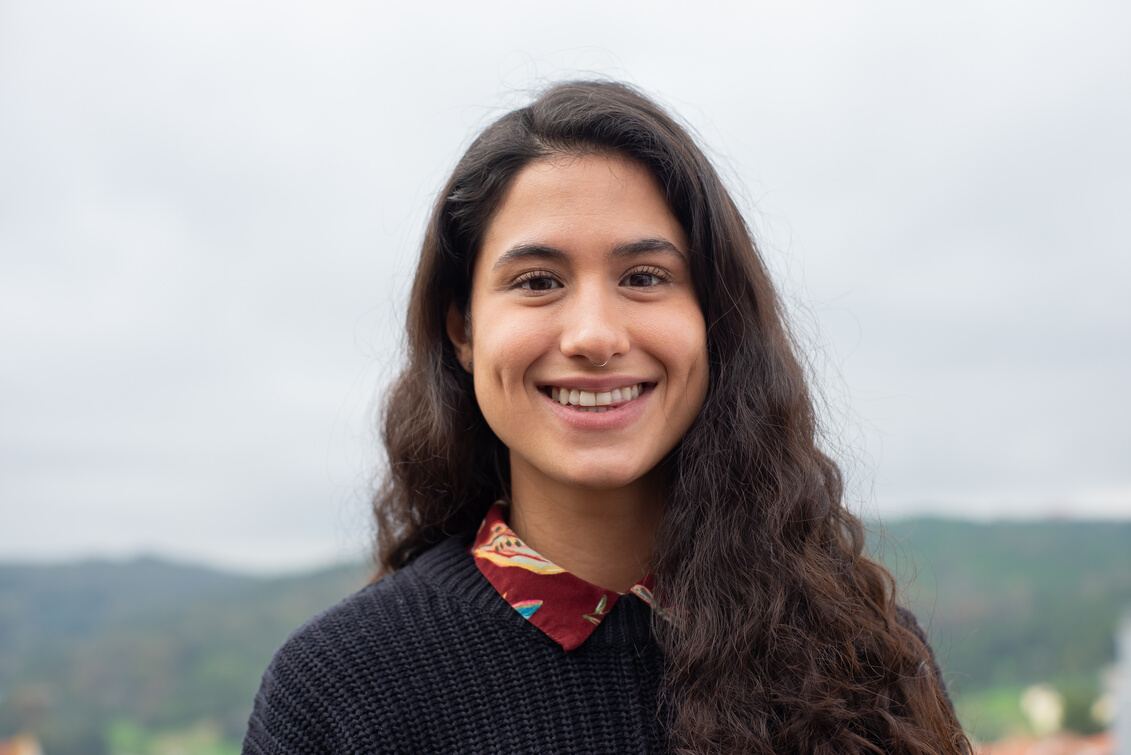 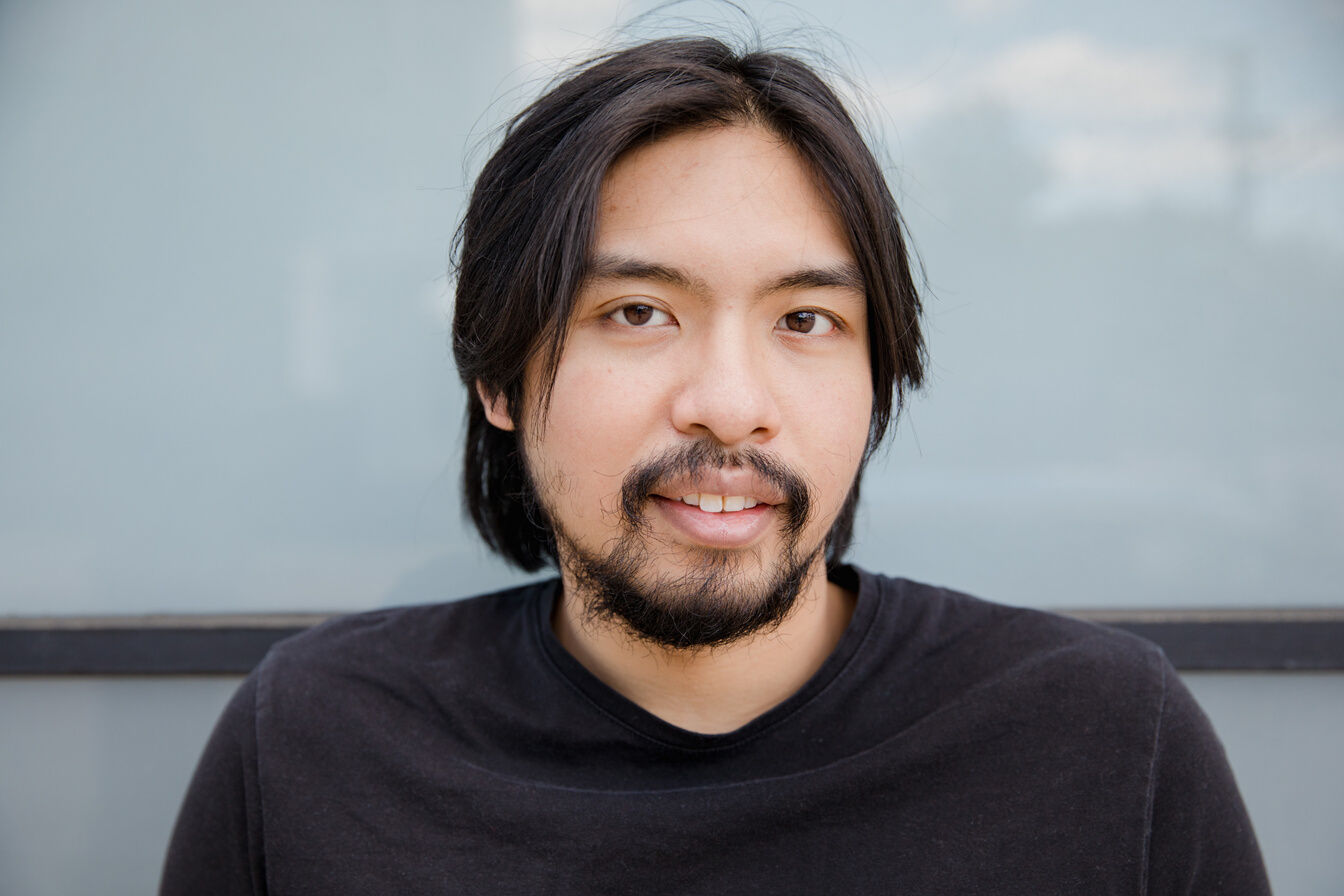 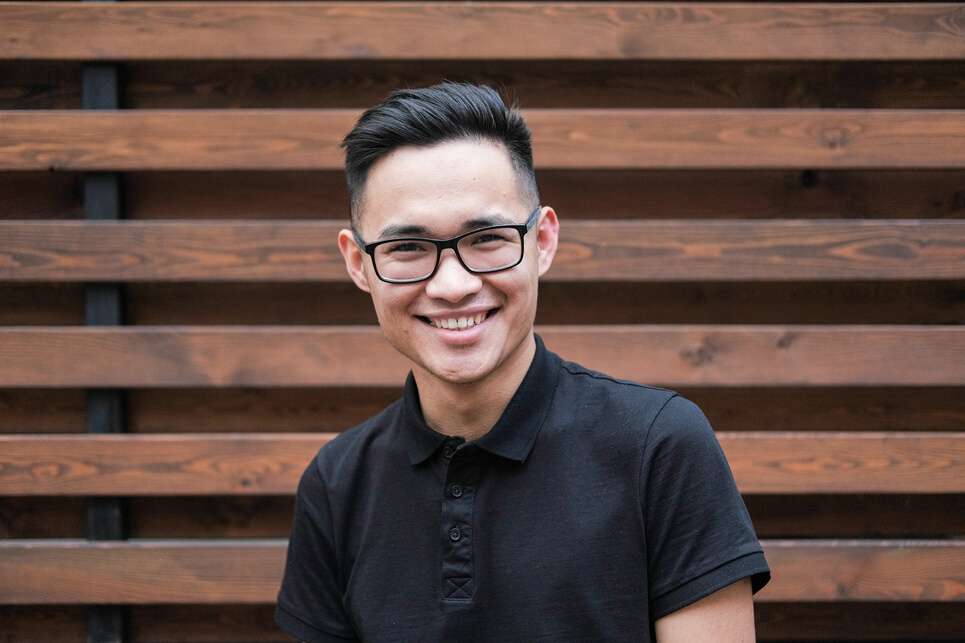 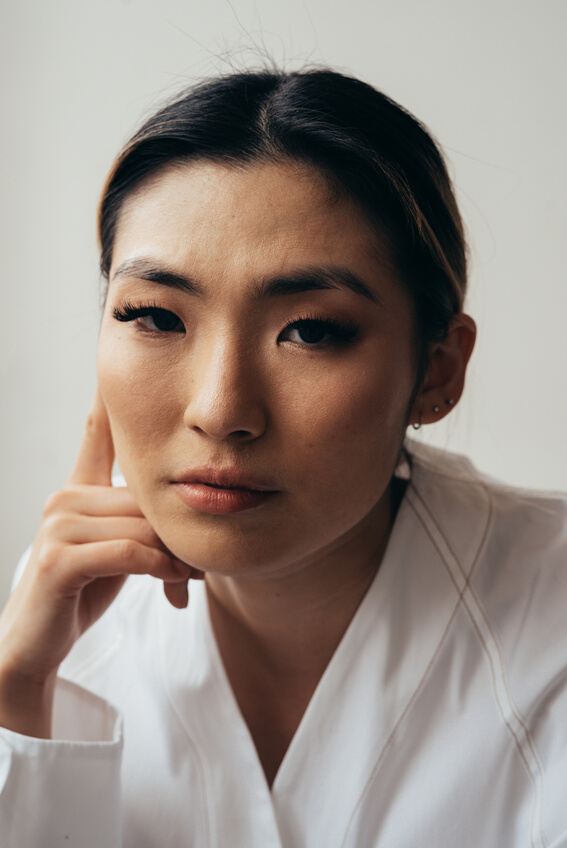 Name
Job Title
Name
Job Title
Name
Job Title
Name
Job Title
Credits
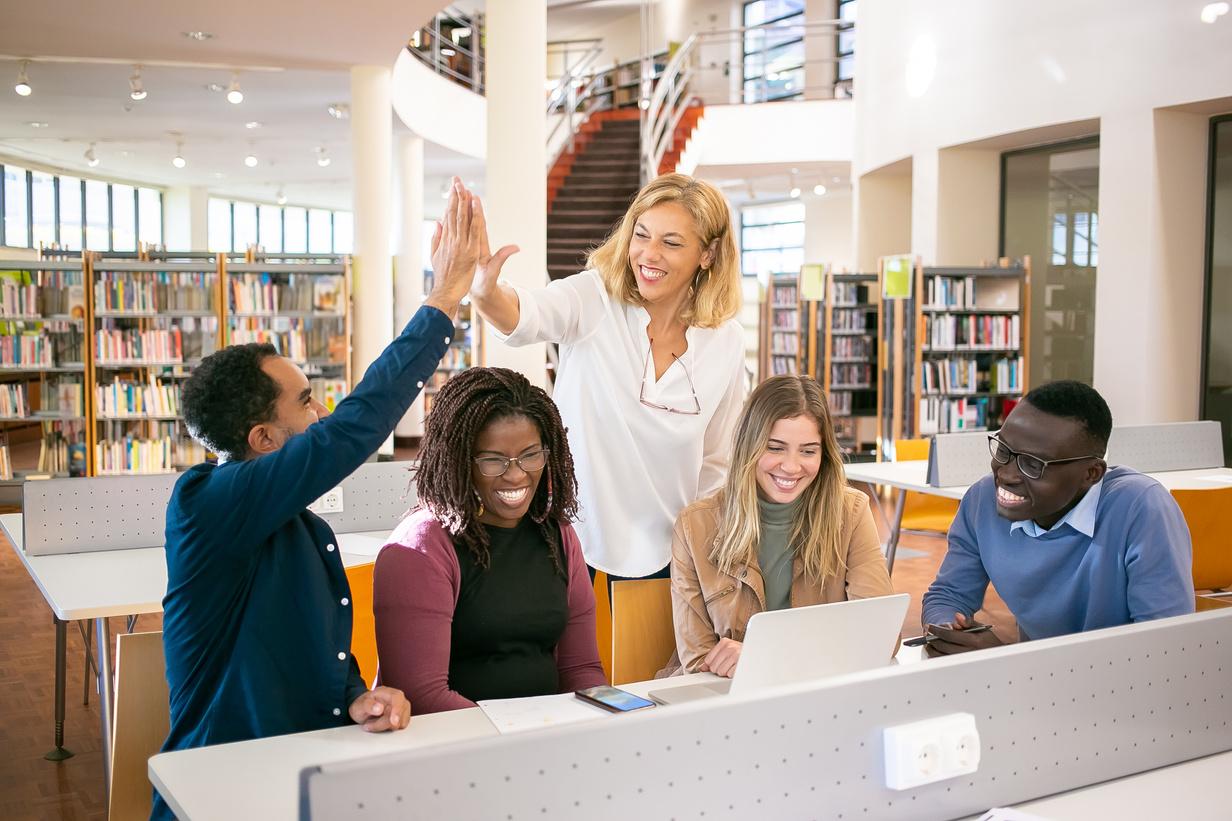 This presentation template is free for everyone to use thanks to the following:
SlidesCarnival for the presentation template
Pexels for the photos
Happy designing!
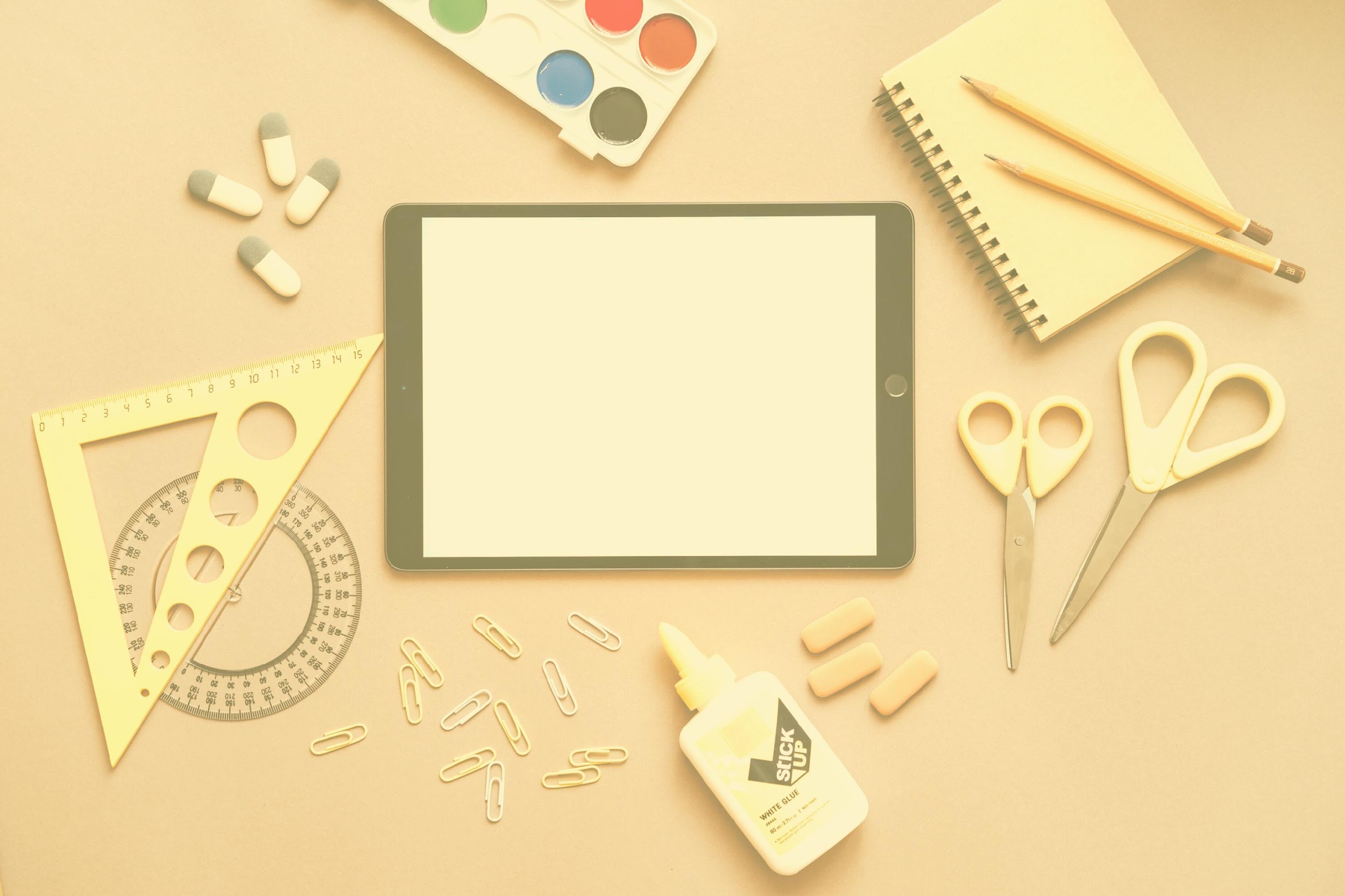 Fonts in This Presentation
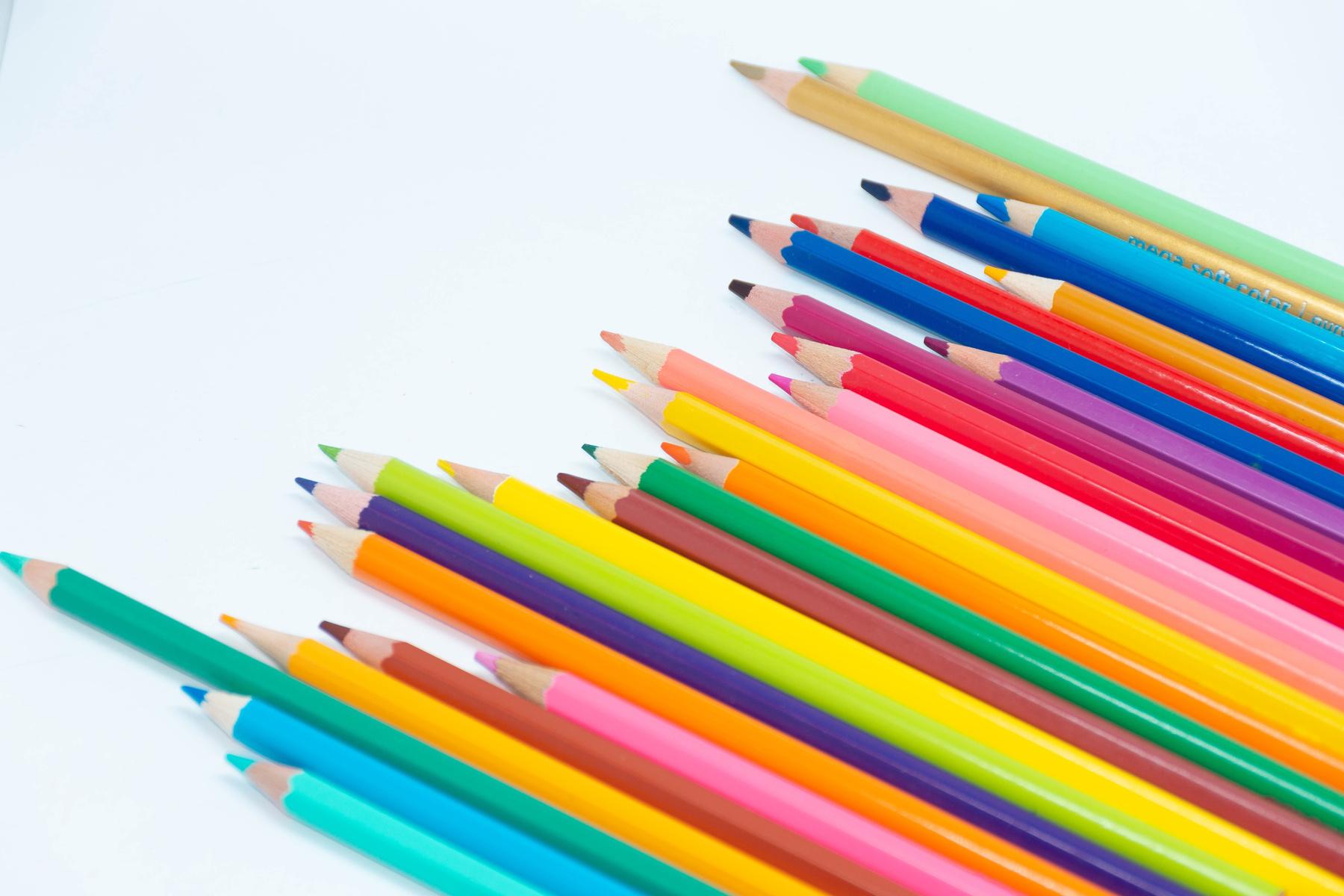 This presentation template uses 
the following free fonts:
Titles: Ubuntu
Headers: Open Sauce
Body Copy: Open Sauce
You can find these fonts online too. 
Happy designing!
Resource 
Page
Use these design resources in your Canva Presentation. Happy designing! 

Don't forget to delete this page before presenting.
Resource 
Page
Use these design resources in your Canva Presentation. Happy designing! 

Don't forget to delete this page before presenting.
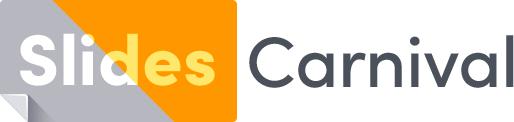 Free templates for all your presentation needs
For PowerPoint, Google Slides, and Canva
100% free for personal or commercial use
Ready to use, professional, and customizable
Blow your audience away with attractive visuals